The Mad Hedge Fund Trader“The Bottom is In”
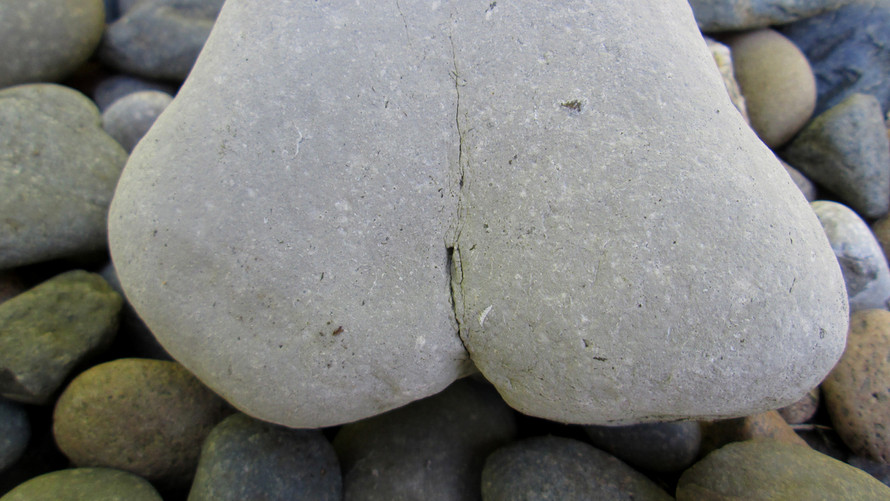 With John Thomasfrom Silicon Valley, CA, January 9, 2019www.madhedgefundtrader.com
Trade Alert PerformanceOff to the Races
*January   5.73% MTD         *July  +0.0% Final*February   +1.54% Final         *August +2.19% MTD*March    +1.13% Final        *September 1.38% Final*April       +12.54% Final      *October +1.37% Final*May        +1.07% Final        *November -2.56% Final*June        +4.15% Final      *December -4.13% Final*2019 Year to Date 5.73%compared to +3.4% for the Dow Average*Trailing One year return +29.92%, +306.60% since inception,*Average annualized return of 33.74%
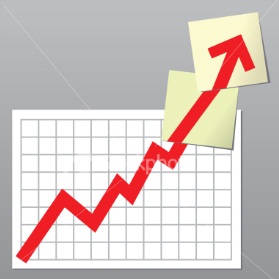 Portfolio Reviewaggressive bet the ranch long after a once a decade correction
Expiration P&L11.24%
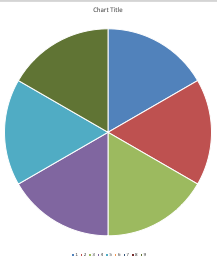 My Short List of Possible Trades
BUYHome Depot (HD)Emerging Markets (EEM)Boeing Aircraft (HD)Freeport McMoRan (FCX)Walt Disney (DIS)Visa (V)eBay (EBAY)Occidental Petroleum (OXY)SellS&P 500 (SPY) over $270
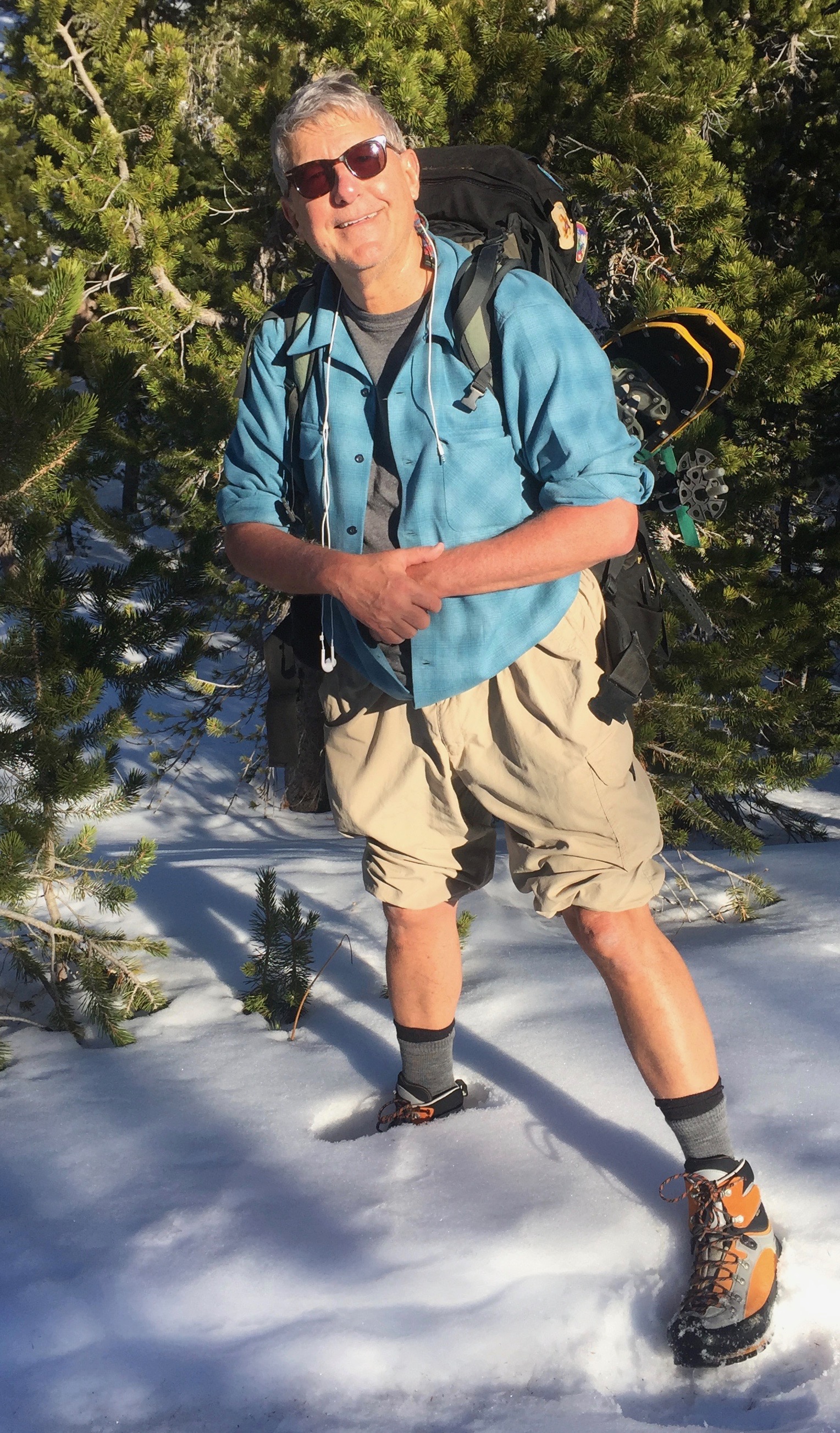 GTD Daily Audited Performance
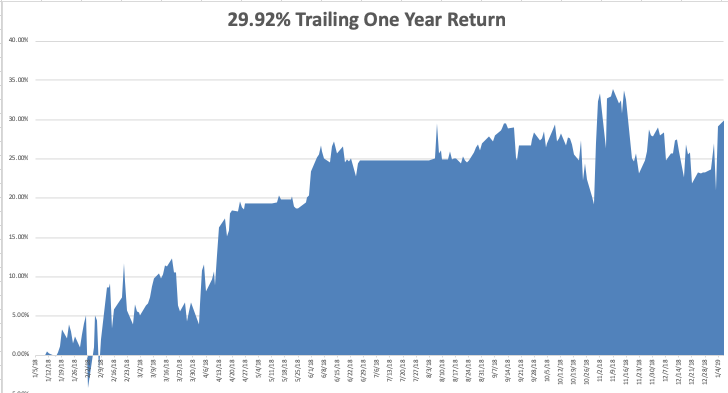 GTD 9 Year Daily Audited Performance
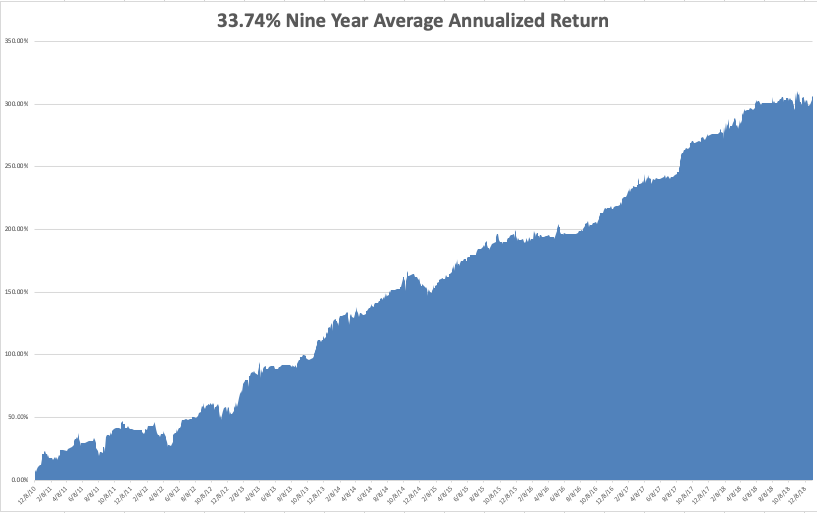 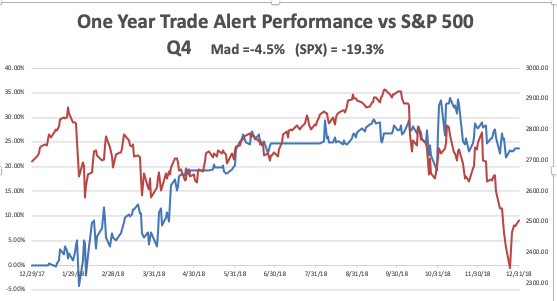 The Method to My Madness
*The bottom is in for stocks for a trade, but a big one*Markets were the most oversold history*Bonds have peaked and interest have bottomed for 2019*Fed has turned from hawkish to dovish, a huge risk positive and dollar negative*So does the Oil crash, which created a $200 billion stimulus for the US economy and a trillion for the world*Washington is emerging as a major threat tothe market after ignoring it for years*All that said, I still expect the S&P 500to be down 5% by the end of the yearbut there is still good money to be made
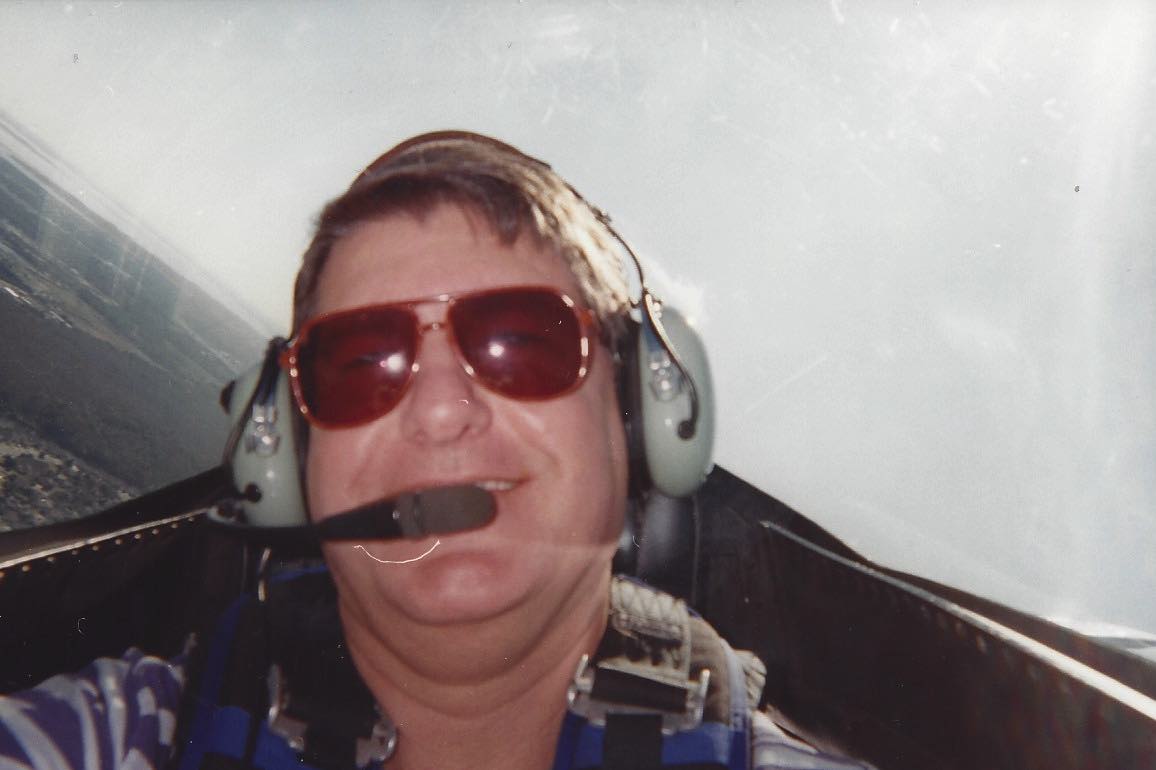 The Five Surprises of 2019
*The government shutdown ends quickly*The Chinese trade war ends*The House makes no moves to impeach the president, focusing on domestic issues instead*Britain votes to rejoin Europe*The Mueller investigation concludes thatTrump has an unpaid parking ticket inQueens from 1974 and that’s it*All of the above are hugely risk positive
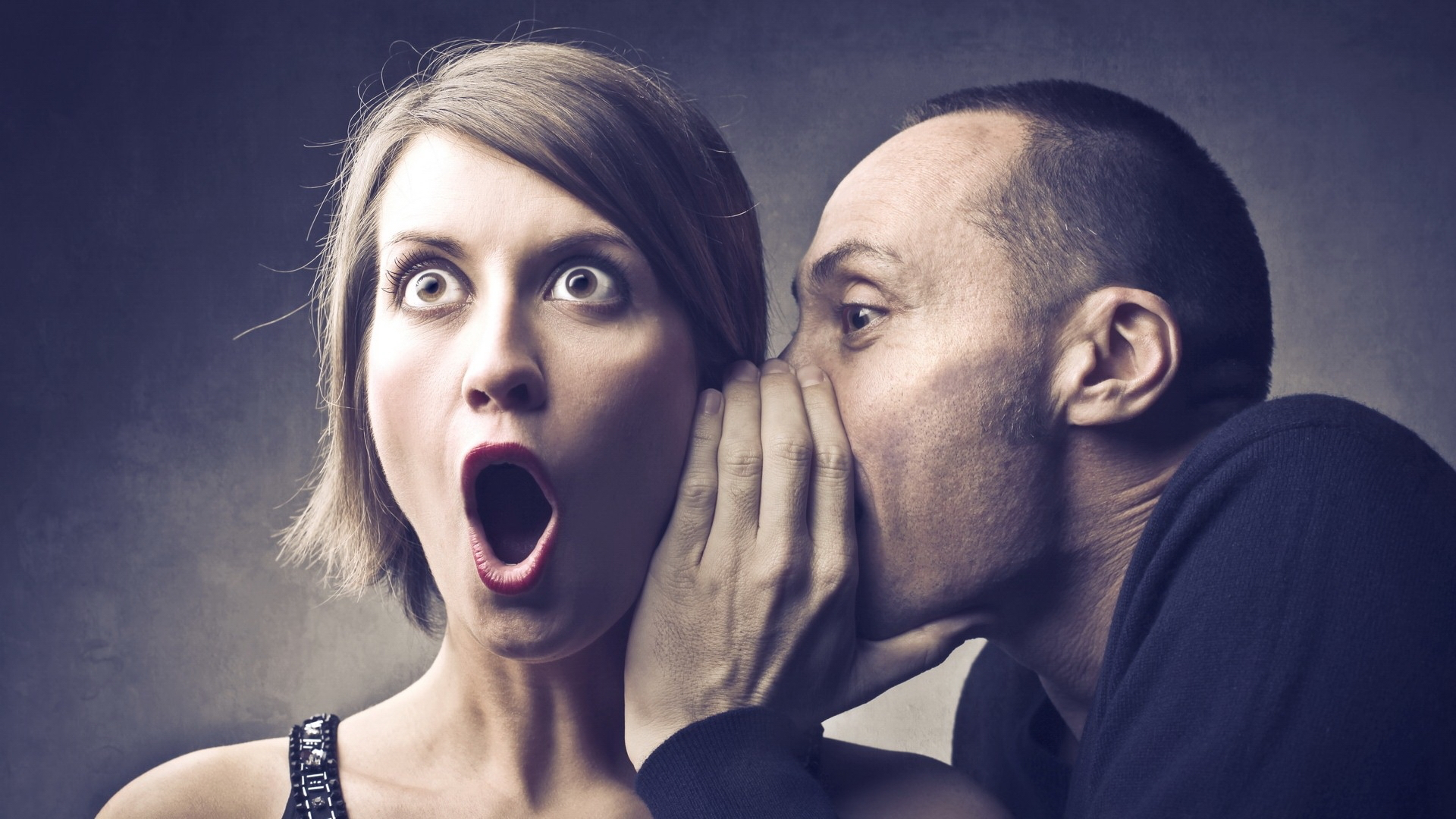 The Mad Hedge Profit PredictorMarket Timing Index-An artificial intelligence driven algorithm that analyzes 30 differenteconomic, technical, and momentum driven indicators
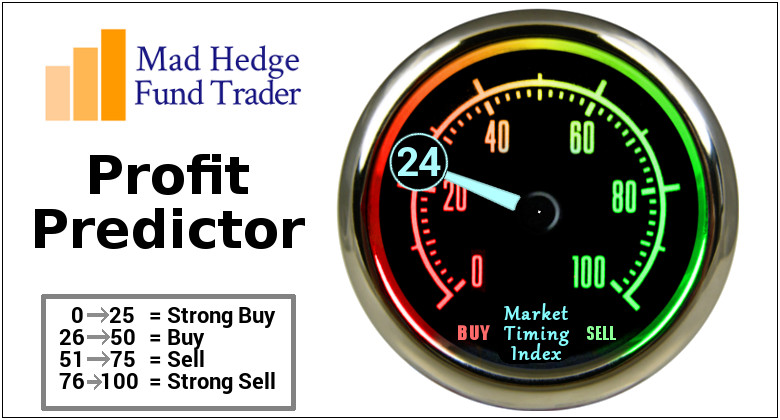 The Mad Hedge Profit PredictorBest ”BUY” Entry Point in 3 Years
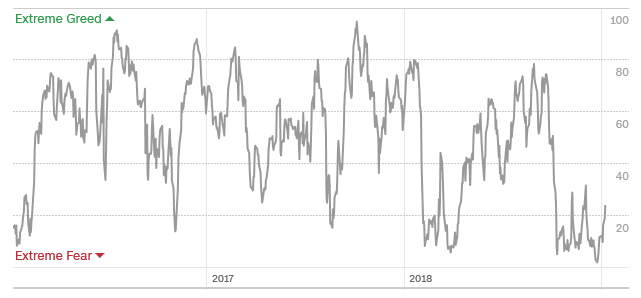 SELL
BUY
The Global Economy – Slowing
*New  hints from the Fed that rates won’t rise this year are hugely positive for the global economy, China stimulates with a major bank reserve easing*December nonfarm Payroll Report at a blockbuster 312,000 shows that the US economy is alive and well*However, trade war induced slowdowns in China and Europe are starting to drag on the US*Government shit down is costing 5 basis points a week in GDP growth, 20 weeks cuts growth by a full 1%*Newly weakened dollar will boost non-dollar plays, like emerging markets (EEM) and the currencies (FXE) and (FXY), and oil (USO)*Europe is still terrible
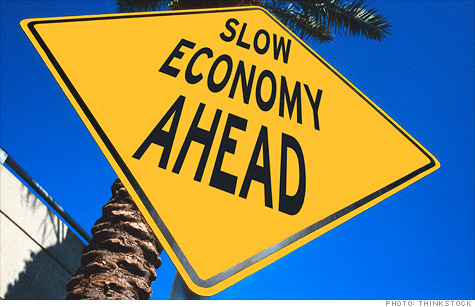 Soybeans (-20%)-Trade War IndicatorPrice Action Suggests that the China Trade Talks are Going Better than people realize
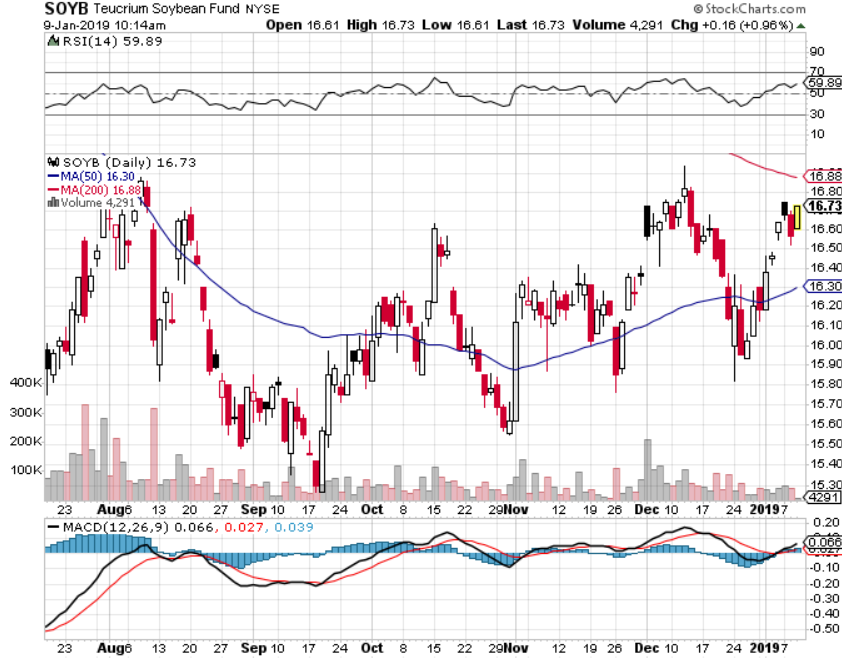 Weekly Jobless Claims –The Most Important Statistic +10,000 to 231,000,  NEAR 6 MONTH HIGH
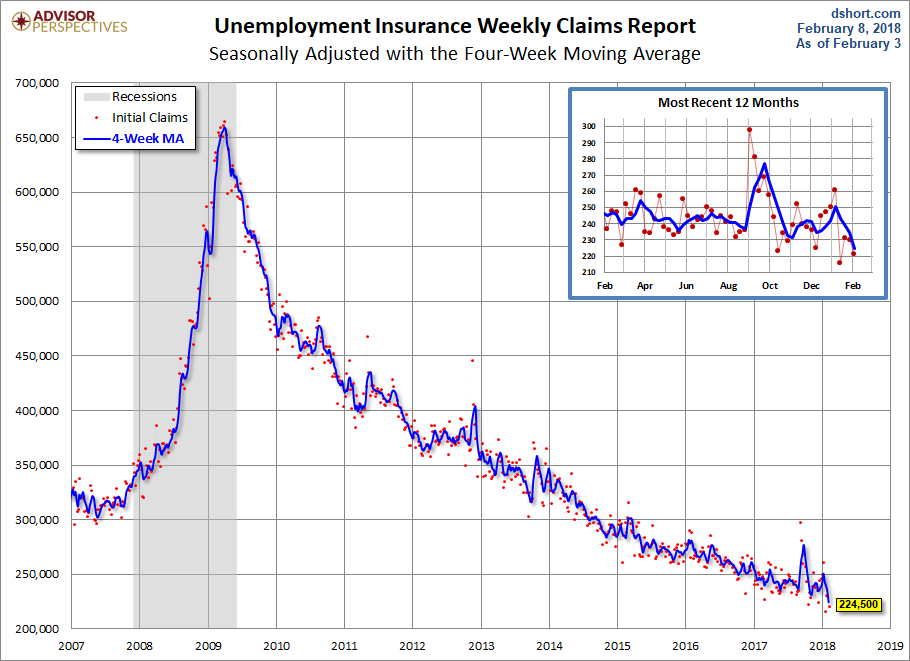 The Bill Davis ViewA $1,500 Upgrade for the Mad Day Trader Service
Stocks – The Bottom is In
*The Christmas Eve massacre was the bottom in this cycle at (SPY) 2,340*PE multiple of 14X was the loan in the sand, down from 20X*The rally from here will last one to three months, but strength could end at any time with a single presidential tweet*Another $1 trillion in new share buybacks kicks in, corporations will be the biggest buyers of stock in 2019 for the second year in a row*Tech will lead to the upside as the sold off the most and have the cash to bid their shares back up*Value names will start to perform as recession fears rise*Bottom Line: its bet the ranch time on tech longs,but stay away from those with big China exposure, like Apple, and weak dollar plays like energy, andemerging markets
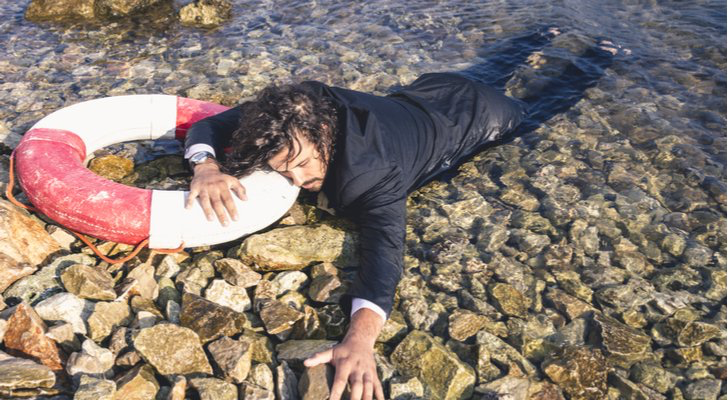 S&P 500-
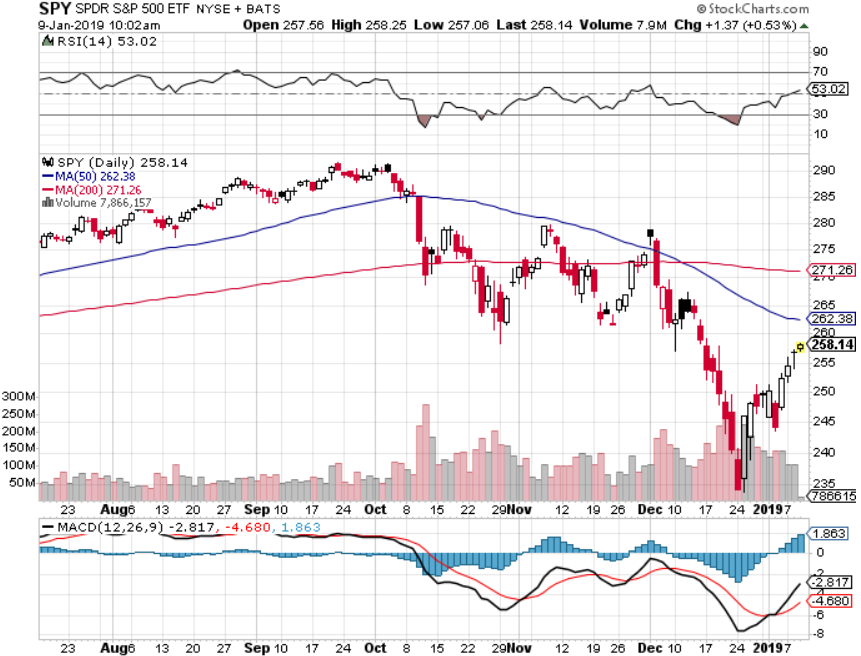 S&P 500-Watch Out for the Head & Shoulders Set Up!You absolute want to sell short the next run at the highs….but it may be six months off
May2019
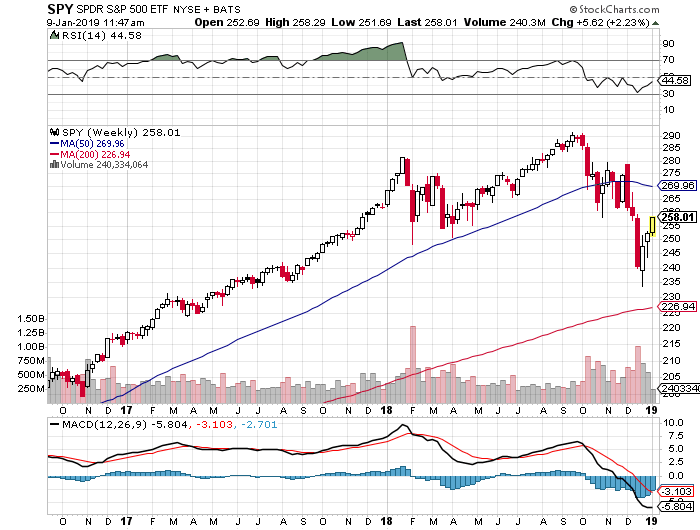 GOShort$280
Dow Average-
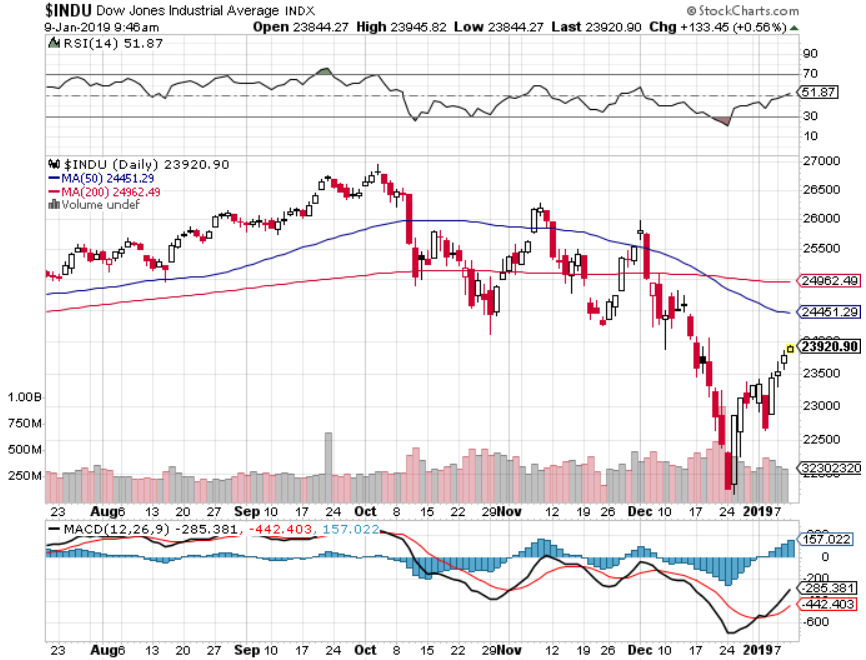 Russell 2000 (IWM)-
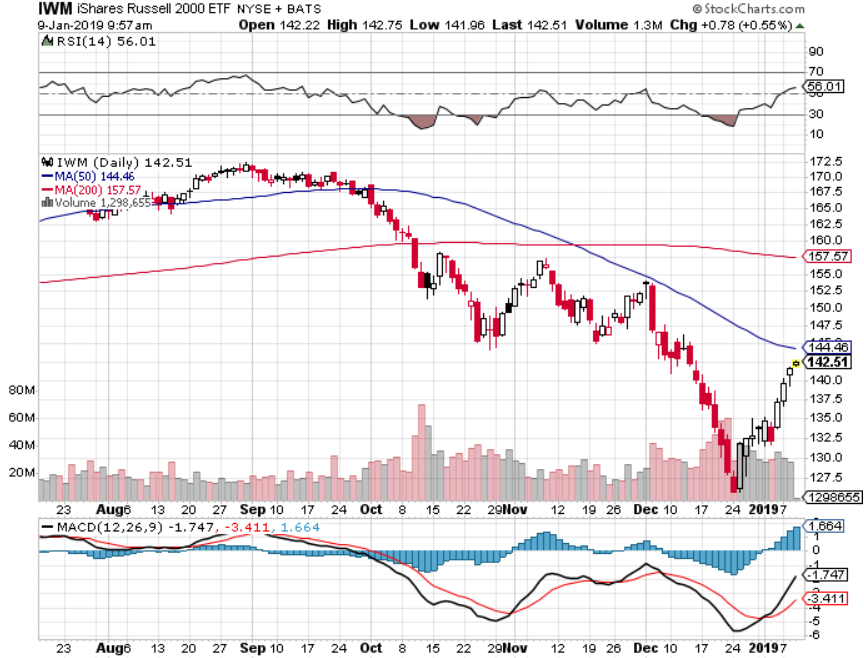 NASDAQ (QQQ)
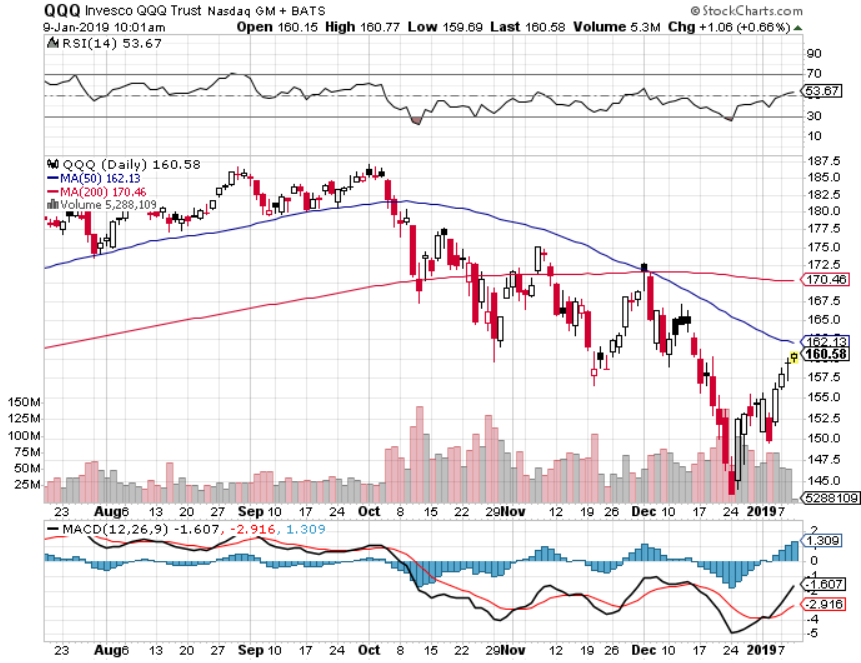 (VIX)- Levitating at a High Level
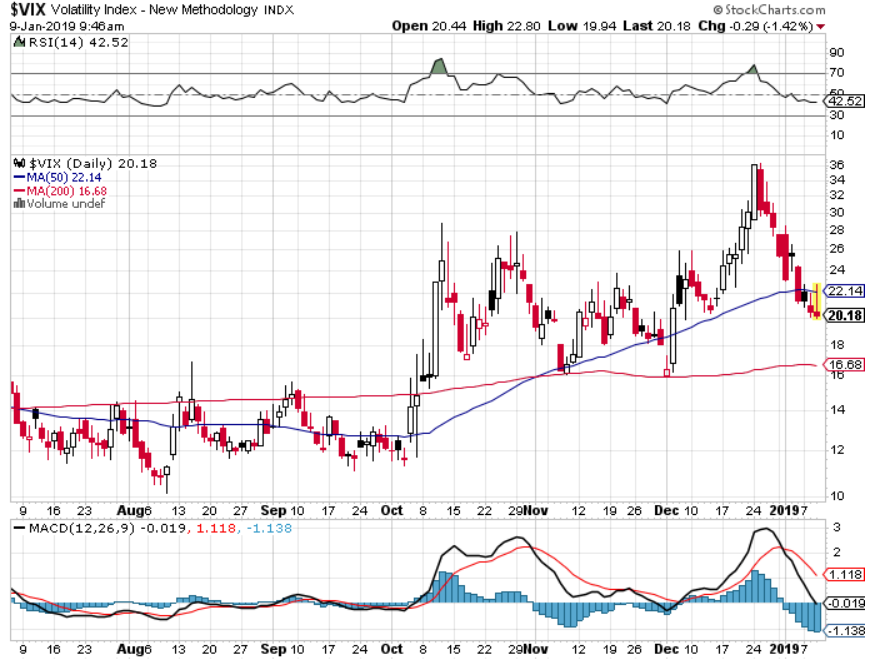 iPath S&P 500 VIX Short-Term Futures ETN (VXX)
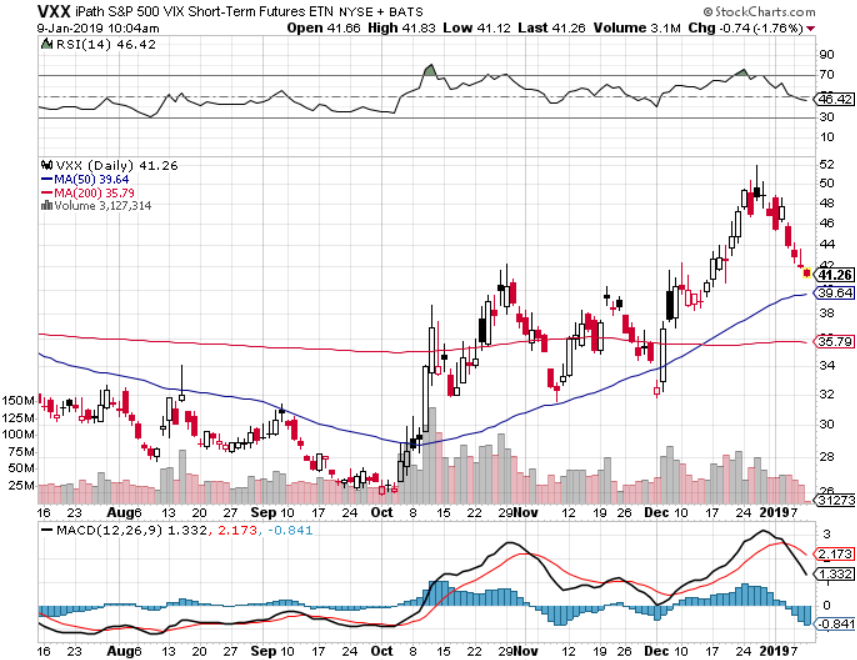 Microsoft (MSFT)- Earnings beatlong 2/$85-$90 call spread
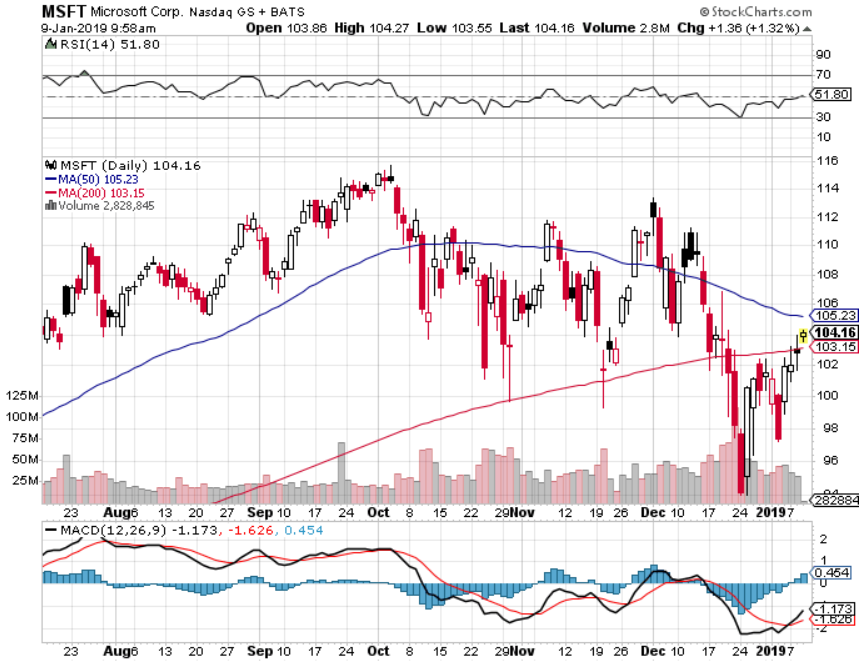 Facebook (FB)- Struggling
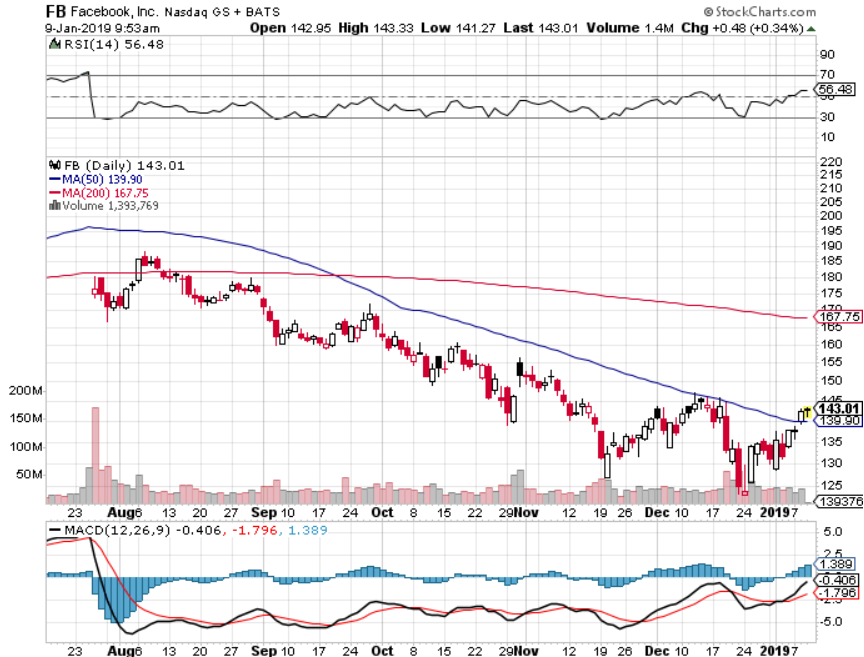 Apple (AAPL)- In the Dog Houselong 11/$165-$175 bear put spread
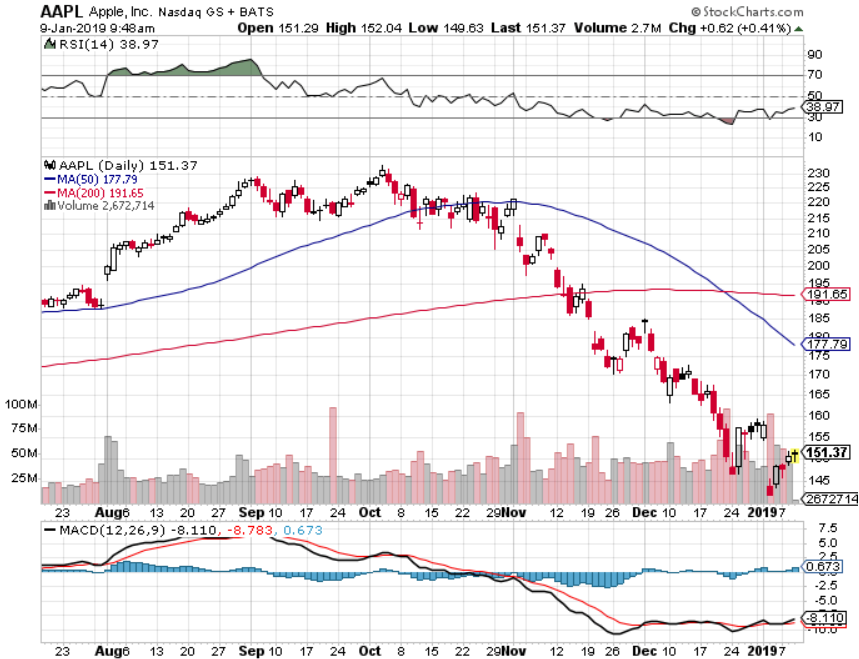 Alphabet (GOOGL)-
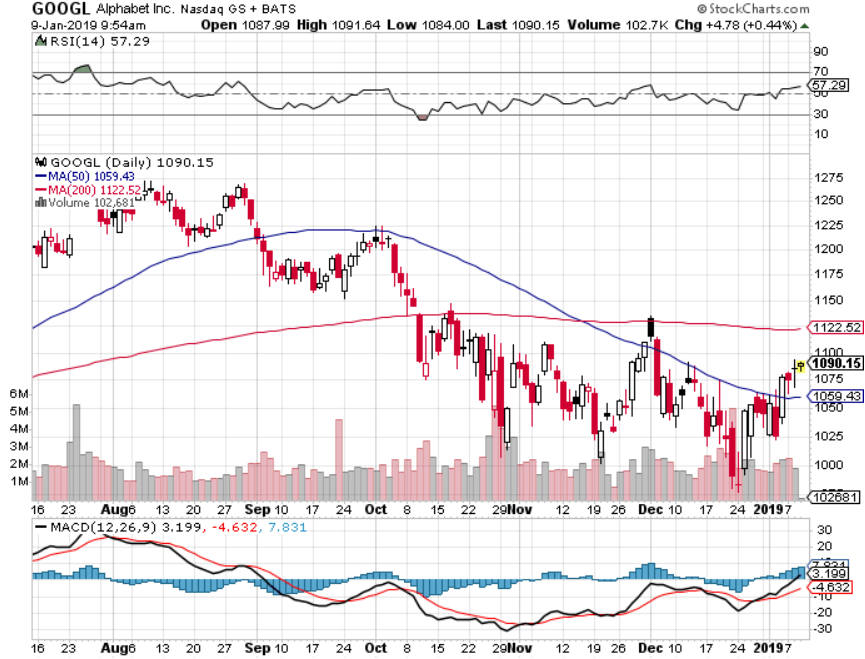 Amazon (AMZN)-Screaming BUYno China businesslong 2/$1,200-$1,300 call spread
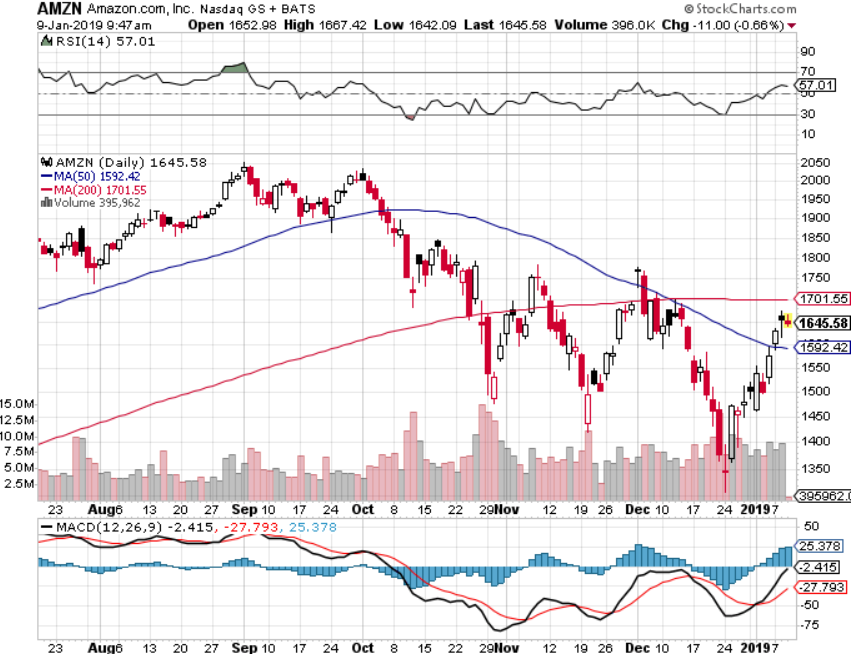 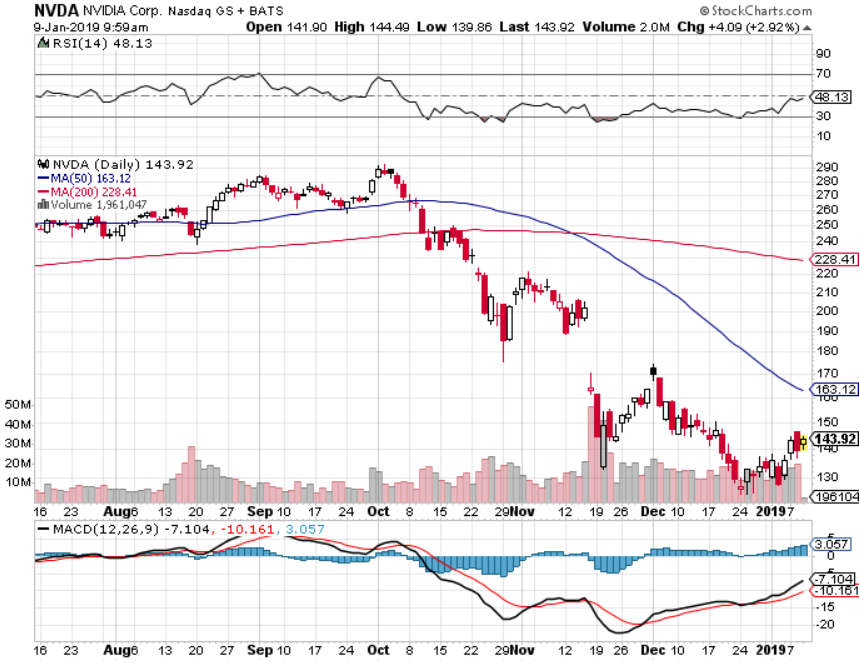 NVIDIA (NVDA)- The High Betas are Bouncing Hard
Micron Technology (MU)-Trade Wars
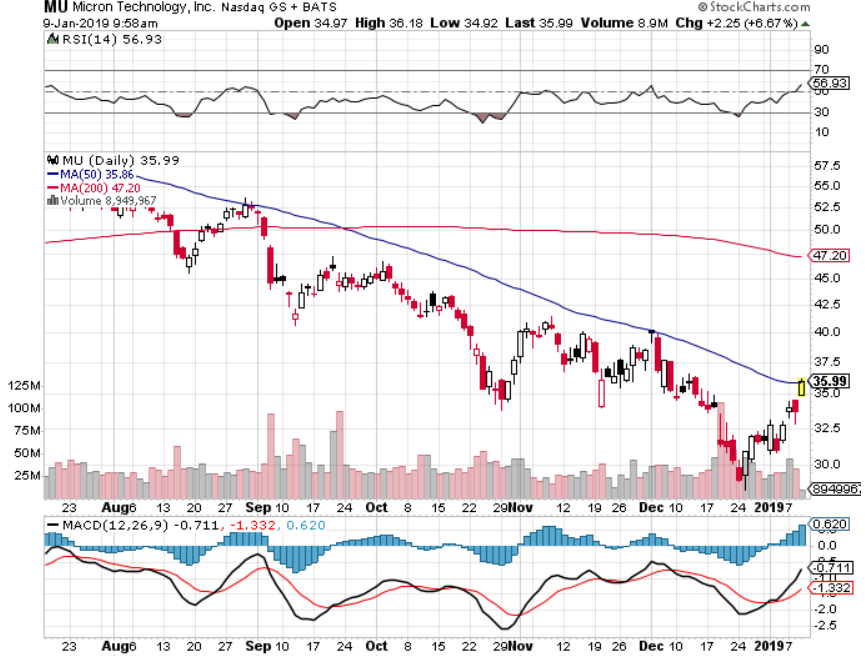 Salesforce (CRM)-Great Earnings-New Highslong 2/$105-$115 call spread
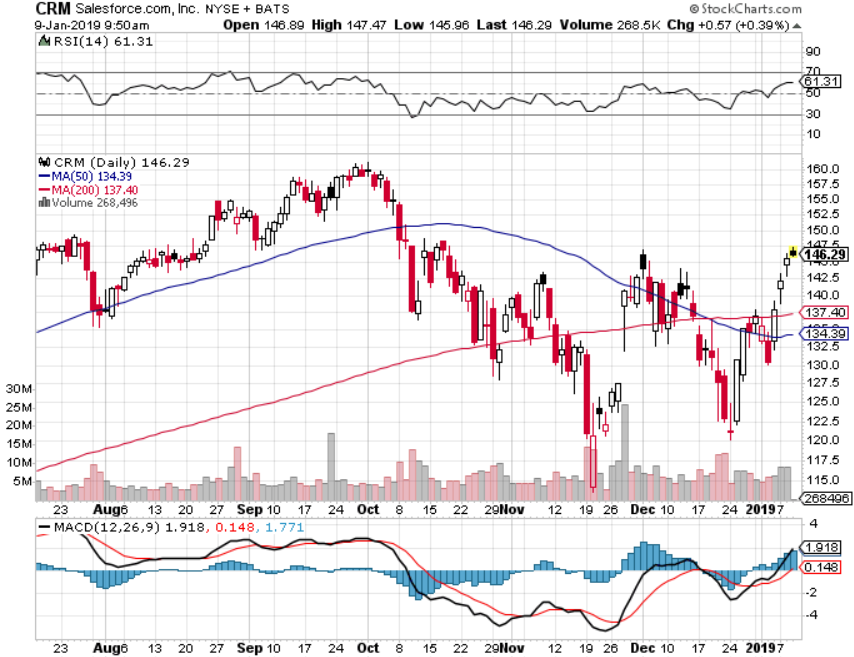 PayPal (PYPL)-
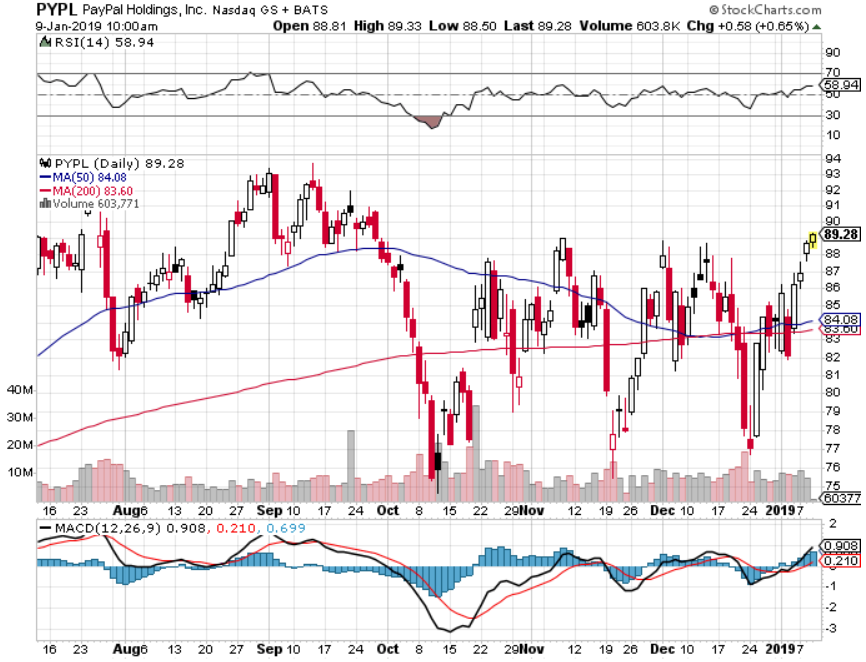 Adobe (ADBE)-The Quality Non-China tech play
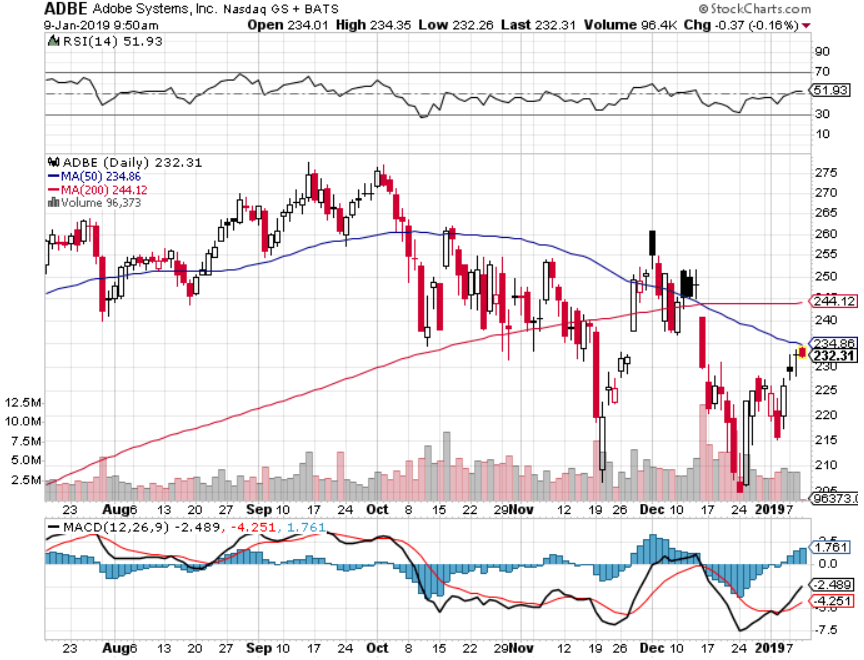 Industrials Sector SPDR (XLI)-No Support(GE), (MMM), (UNP), (UTX), (BA), (HON)
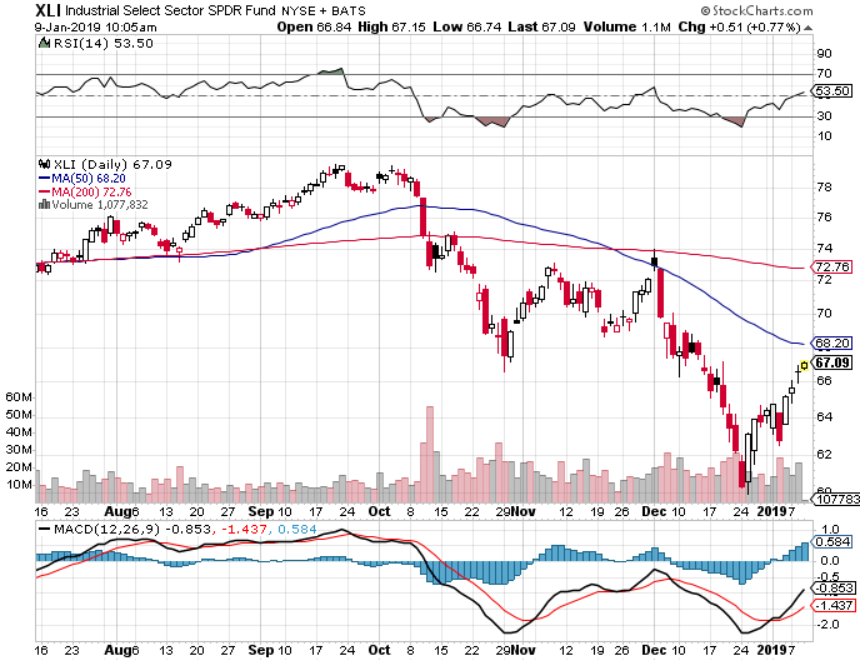 US Steel (X)-Tariffs TroubleImport duties cause users to abandon steelUnwound the entire Trump trade
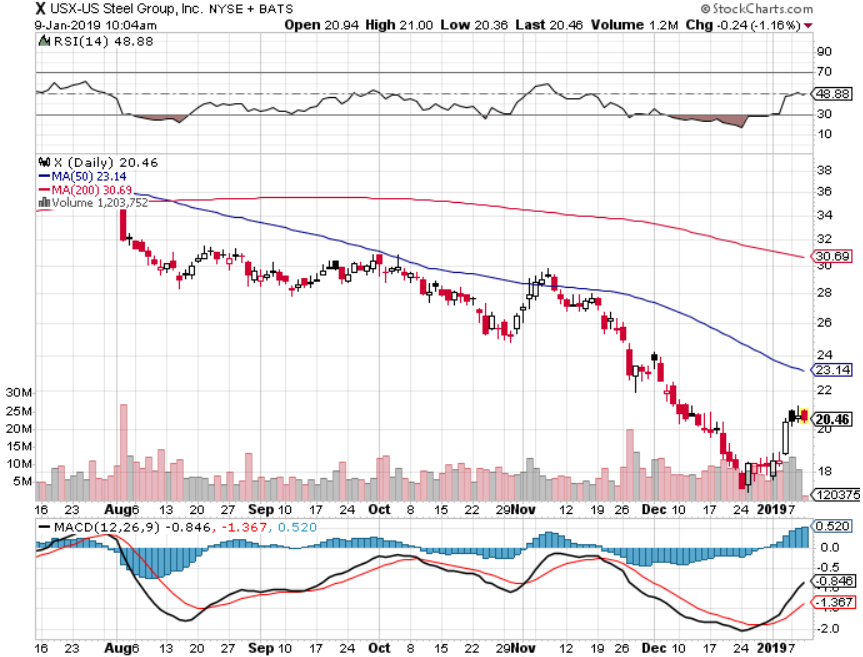 Tesla (TSLA)-Rising share price on successful Tesla 3 deliveriesWHICH HIT 7,000 A WEEK
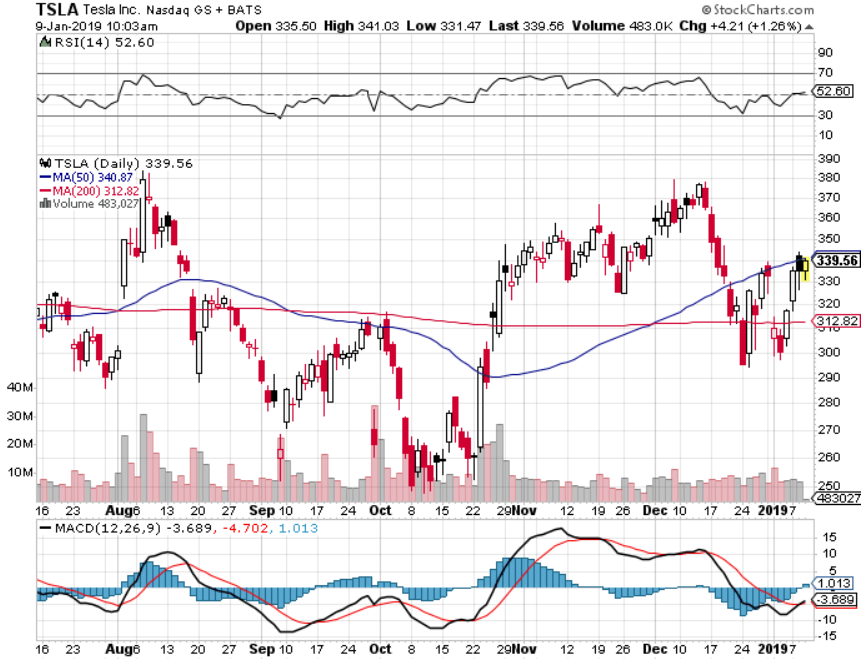 Southwest Airlines (LUV)-No oil help Warren Buffett’s Favorite Airline
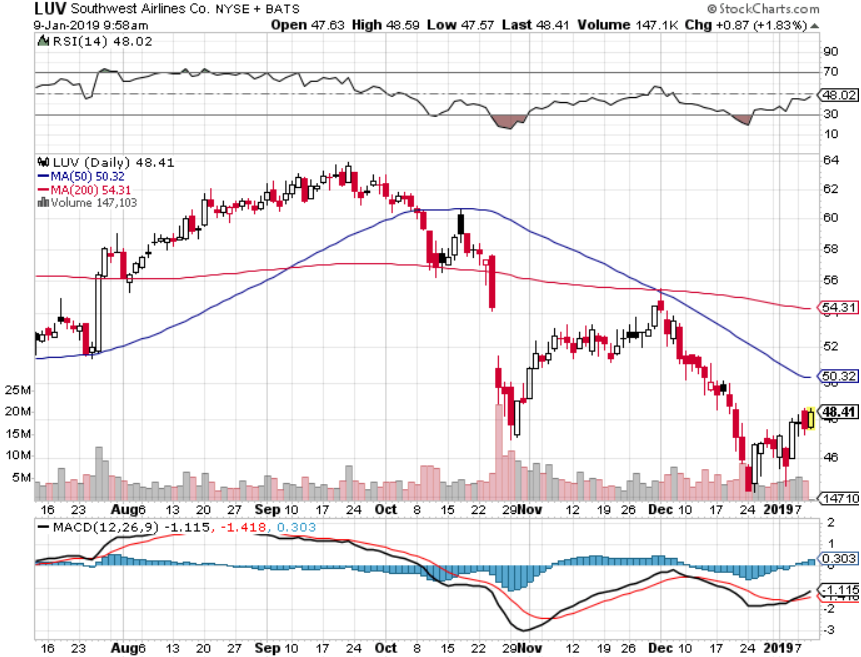 Delta Airlines (DAL)
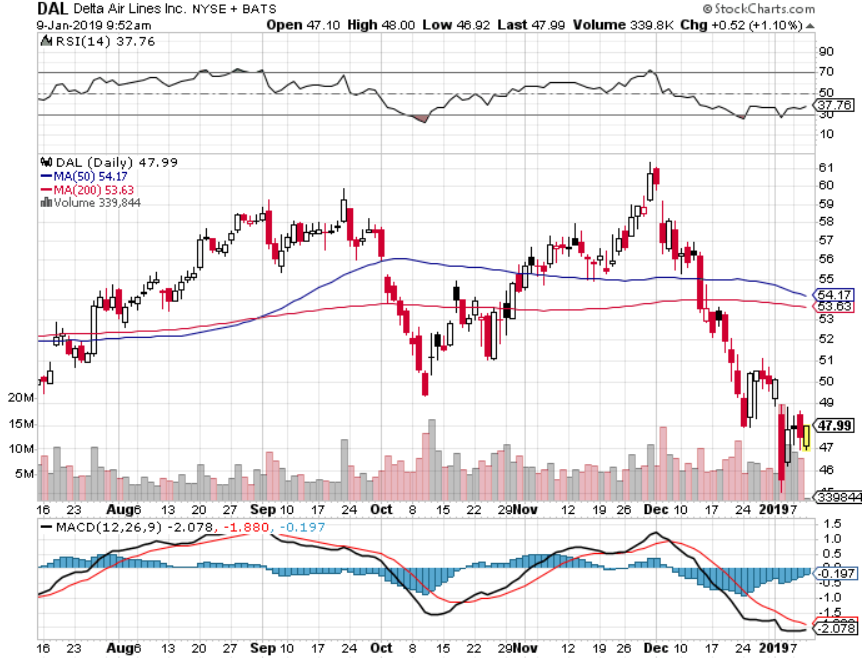 Transports Sector SPDR (XTN)- (ALGT),  (ALK), (JBLU), (LUV), (CHRW), (DAL)
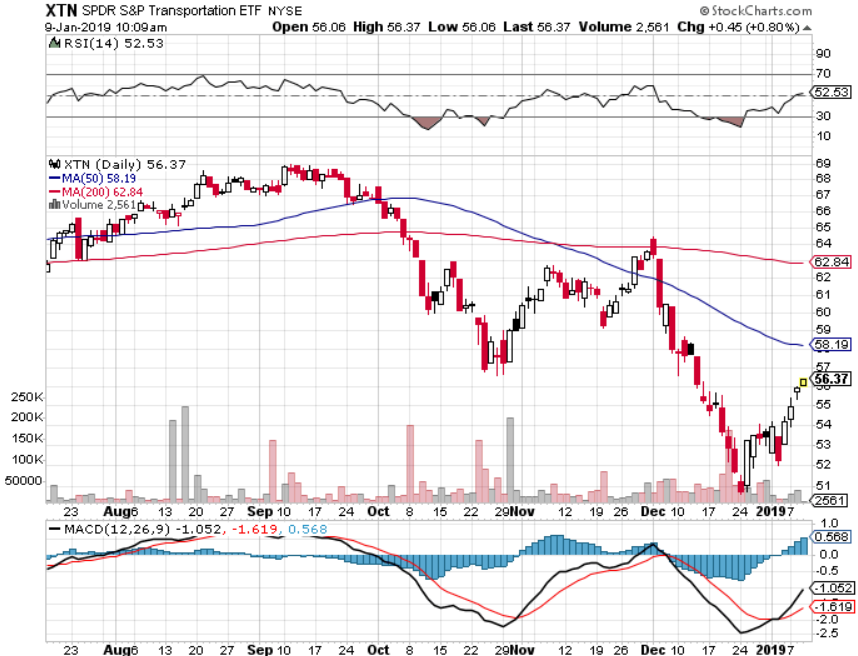 Health Care Sector (XLV), (RXL)-New Highs(JNJ), (PFE), (MRK), (GILD), (ACT), (AMGN)
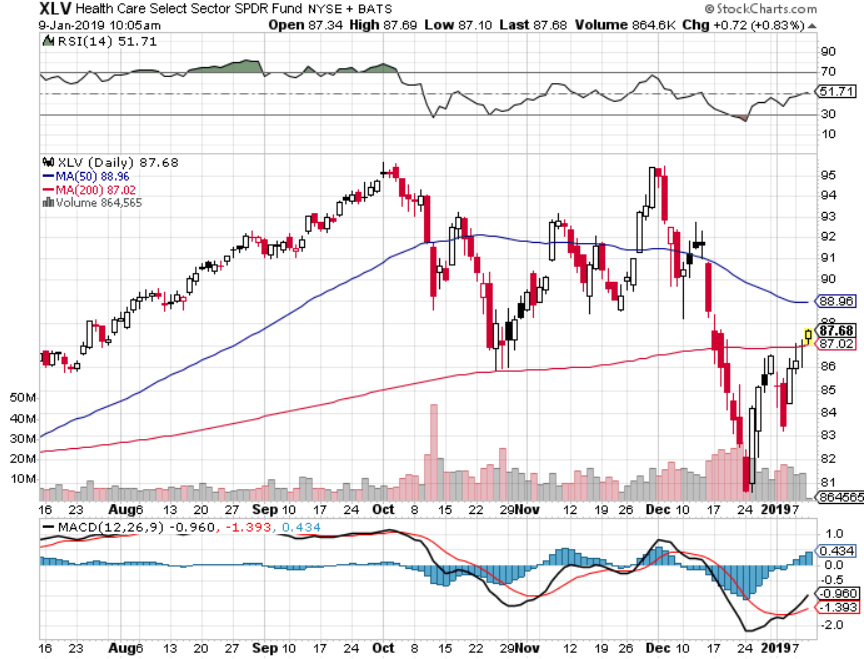 Goldman Sachs (GS)-The Next Buggy Whip maker
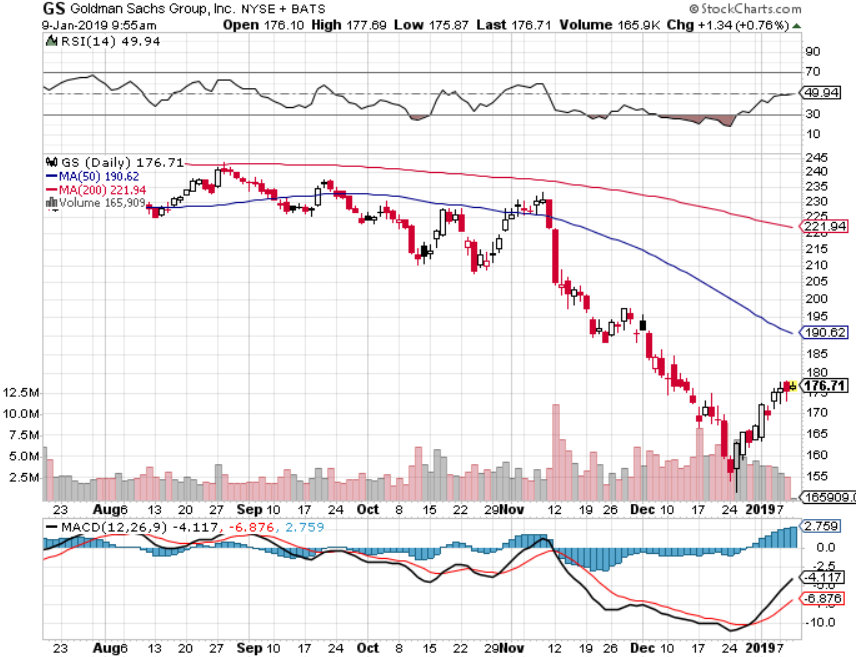 Palo Alto Networks (PANW)-Hacking never goes out of fashion
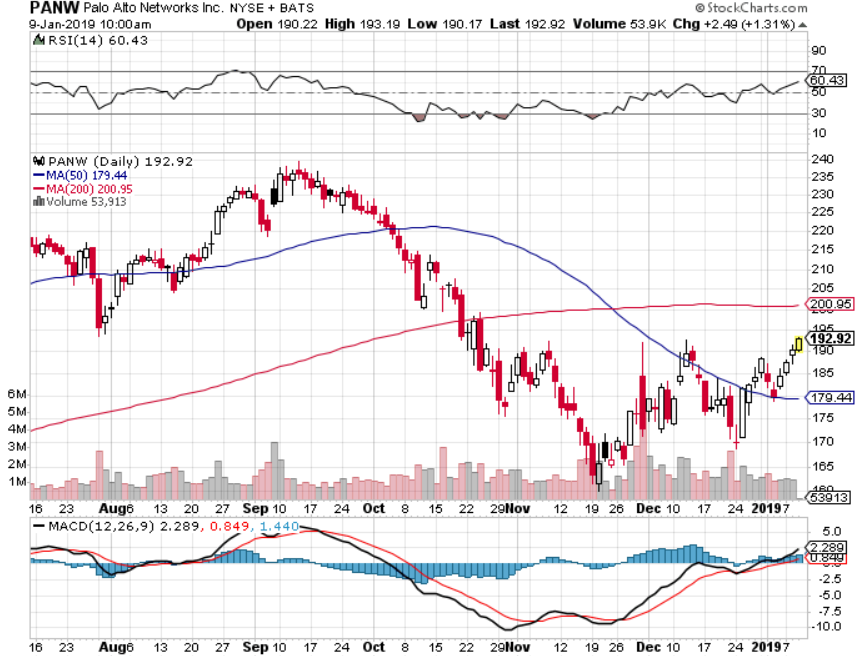 Consumer Discretionary SPDR (XLY)(DIS), (AMZN), (HD), (CMCSA), (MCD), (SBUX)
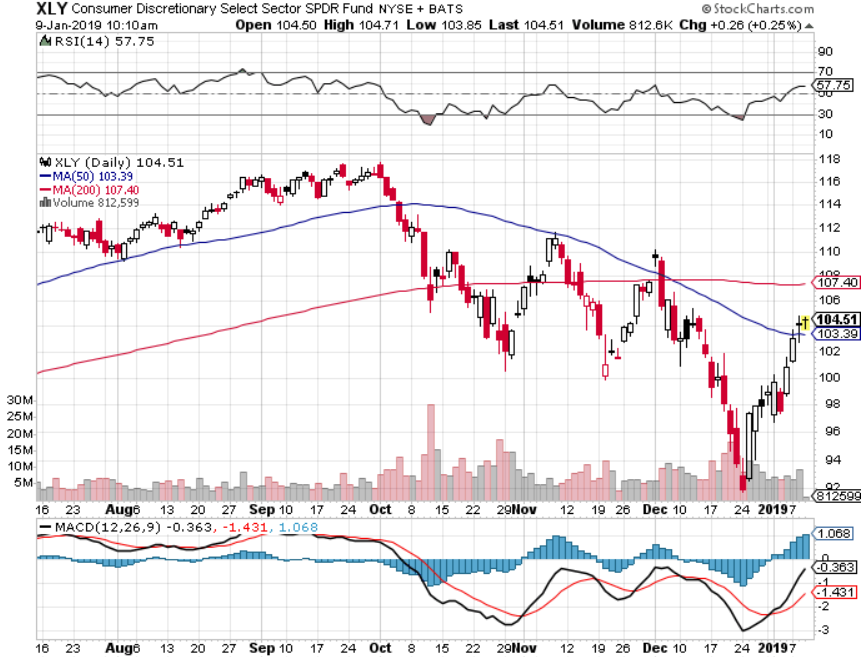 Europe Hedged Equity (HEDJ)-Quadruple top Top
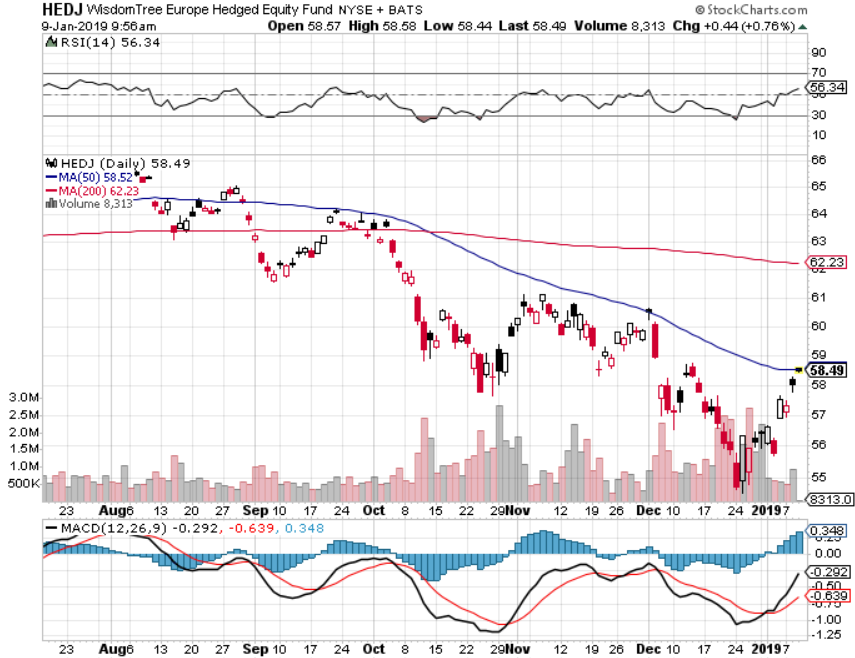 Japan (DXJ)-
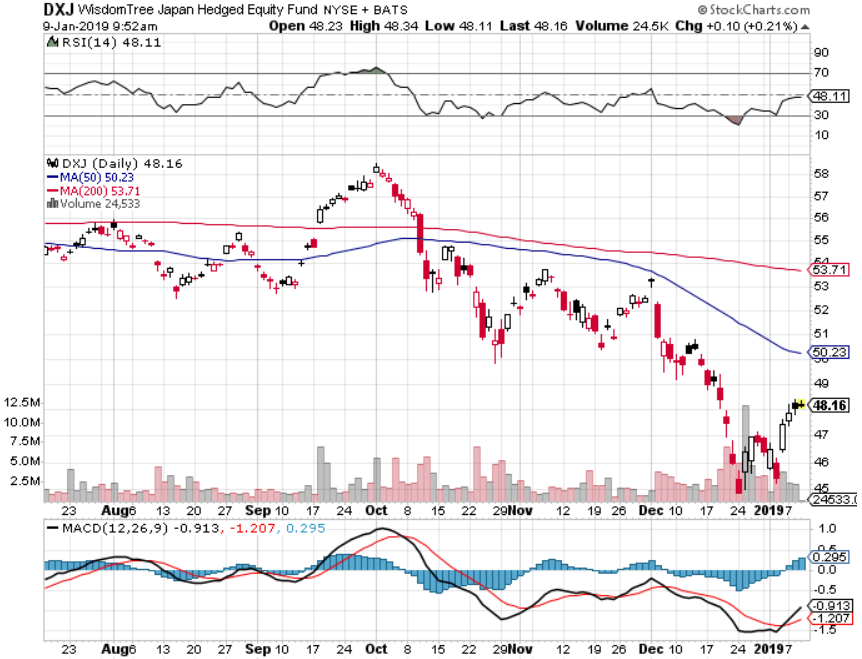 Emerging Markets (EEM)- Time to Buy on Weak Dollar
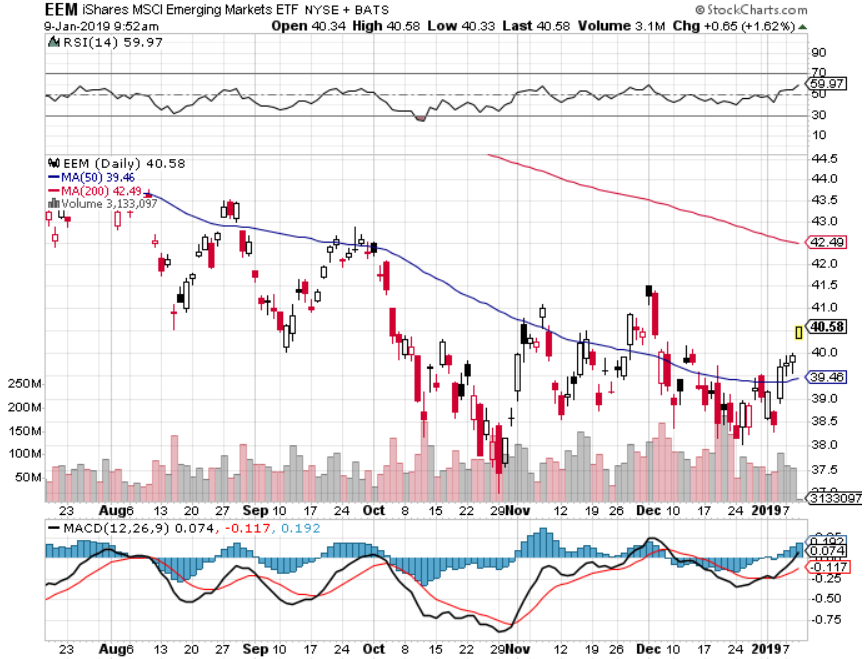 Bonds-Rolling Over
*Fed switch from hawk to dove reignites the bear market for bonds *Going from 3 Fed rate hikes in 2019 to possibly none in one minute*Still looking for 3.50% ten year US Treasury in a year, but what if the peak in this cycle is already in at 3.25%?*Total government issuance plus the Fed’s quantitative tightening totals $1.8 trillion in 2018, and there’s no way the bond market can handle this*Exploding deficits will weigh on bonds for the next decade, sell every rally across the spaceBottom Line: Sell every four point rally in the (TLT)
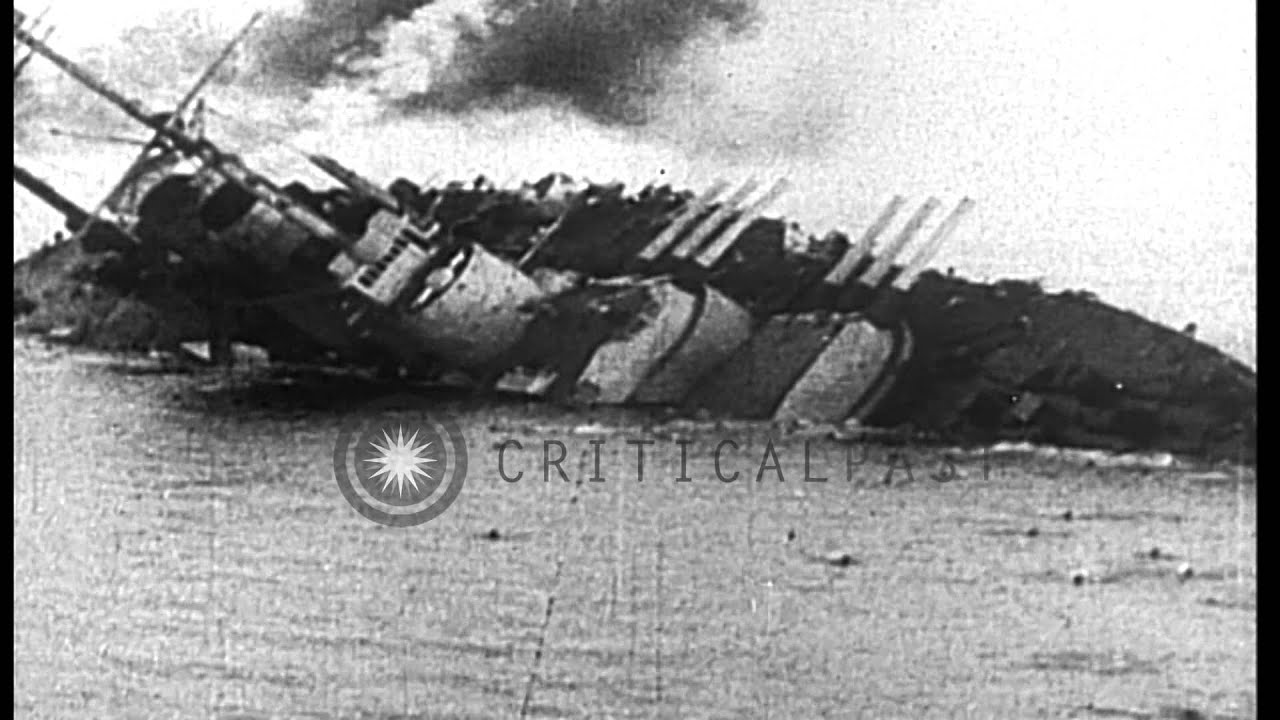 Treasury ETF (TLT) – Bottom of Rangelong 1/$124-$127 call spread-expires in 7 trading dayslong 2/$125-$128 call spread
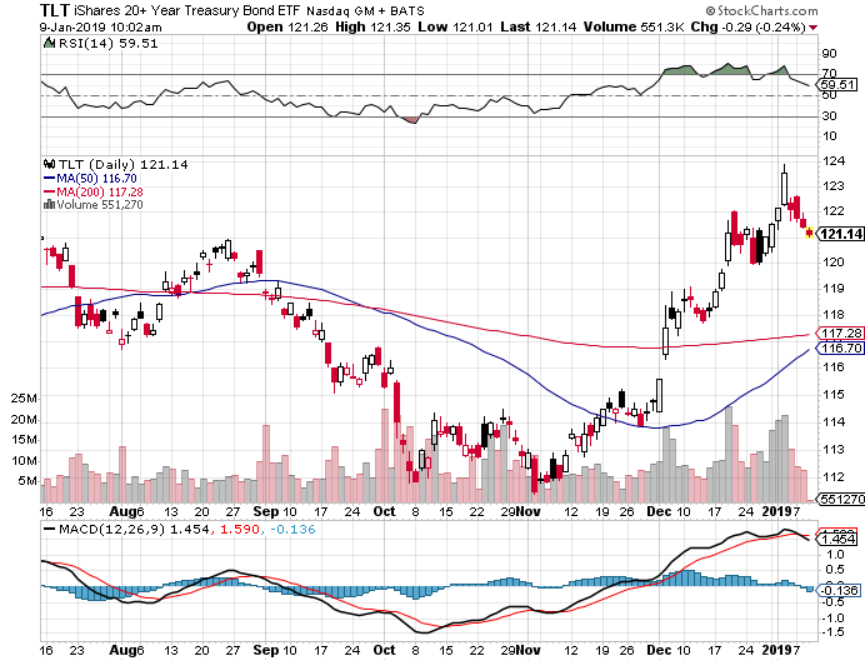 Ten Year Treasury Yield ($TNX) 2.69%Breakdown, Now major Support
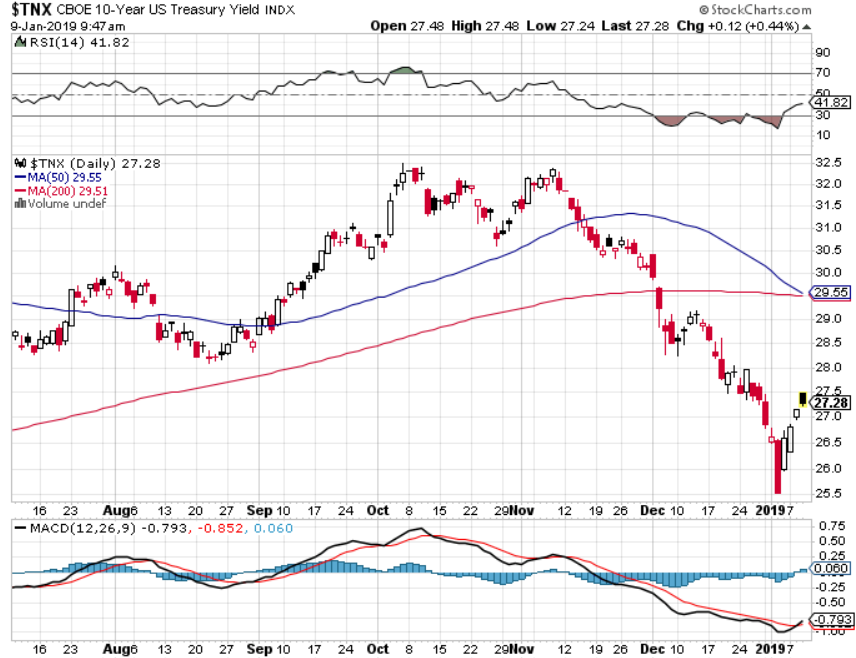 Junk Bonds (HYG) 5.60% Yield
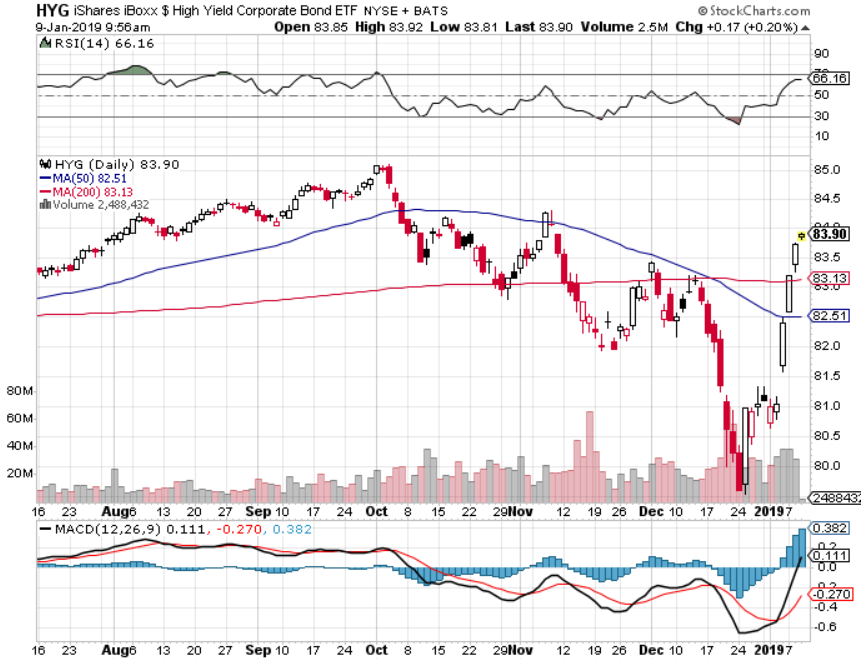 2X Short Treasuries (TBT)-Buy Territory
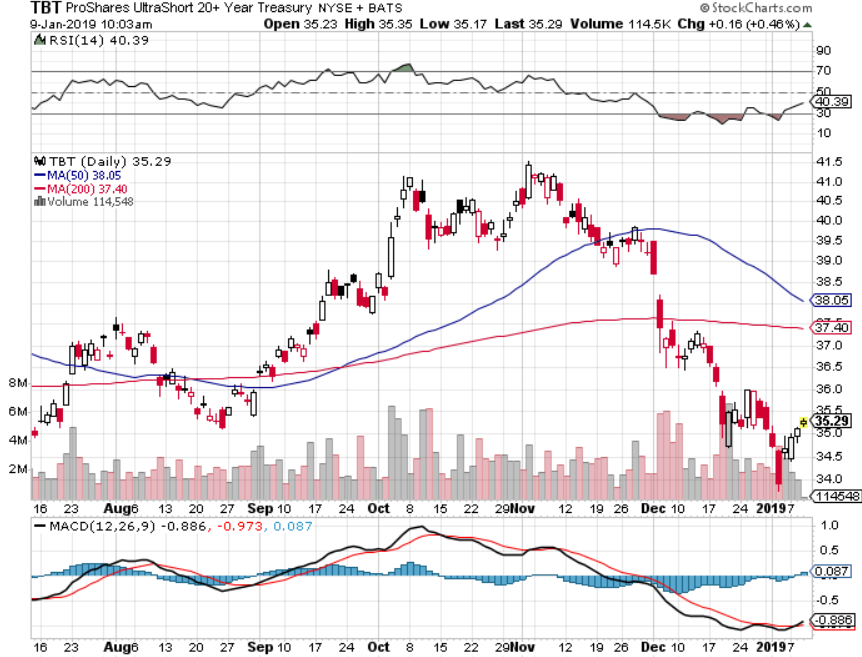 Emerging Market Debt (ELD) 6.02% Yield-
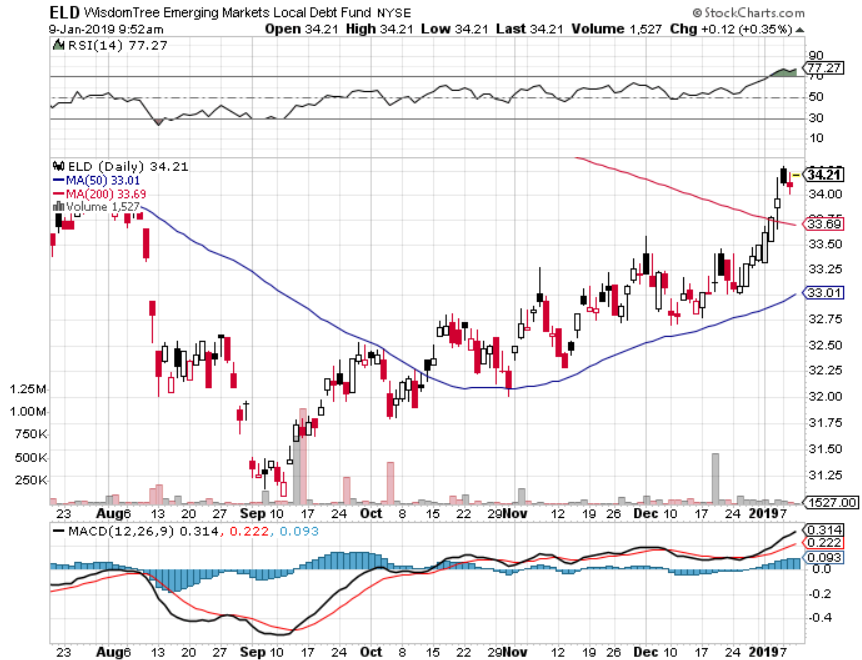 Municipal Bonds (MUB)-2.52%  Mix of AAA, AA, and A rated bonds
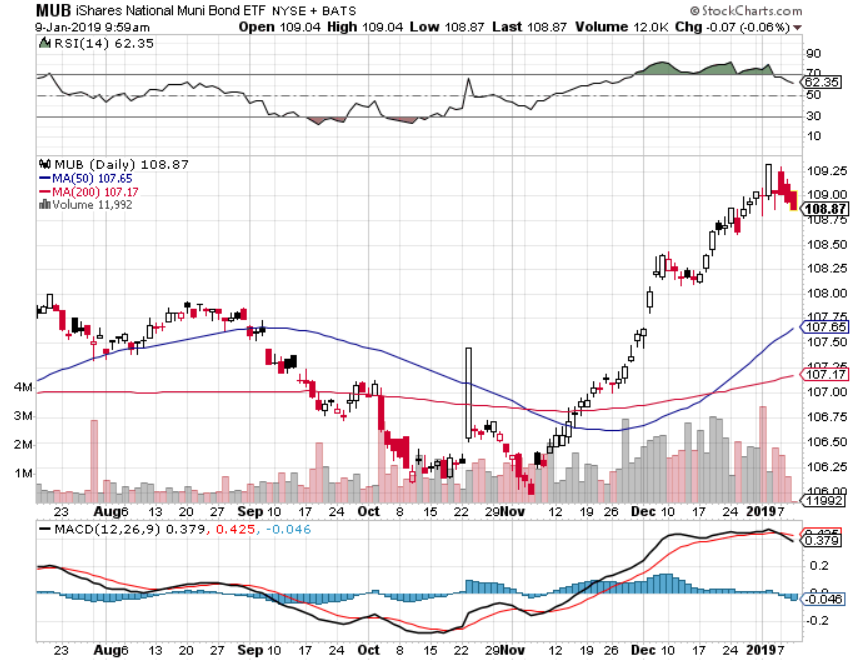 Foreign Currencies – Fed Flip Flop
*Fed flip flop on interest rate outlook totally reverses the currency picture*Look for 3-6 months of dollar weakness and currency strength as a result*British pound is hanging on a thread depending on the Brexit outcome*Even a damaged Chinese yuan is starting to rally*Bitcoin at $3,984 is dead in the water*Bottom Line: sell dollars, buy the Euro (FXE)
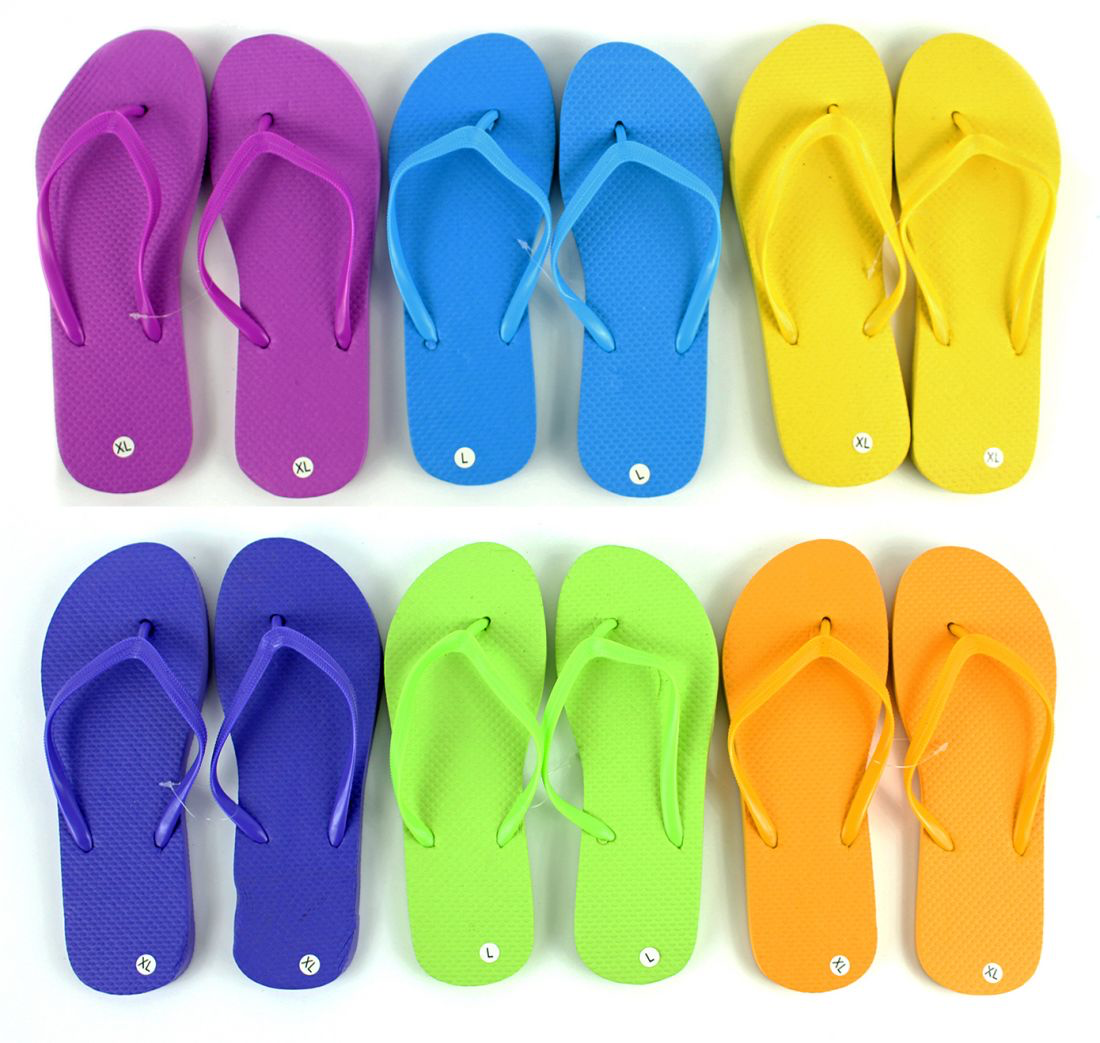 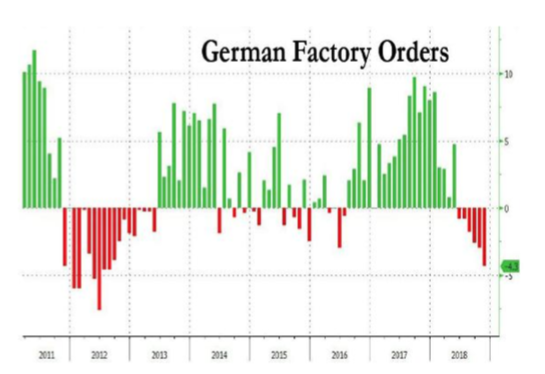 Japanese Yen (FXY), (YCS)
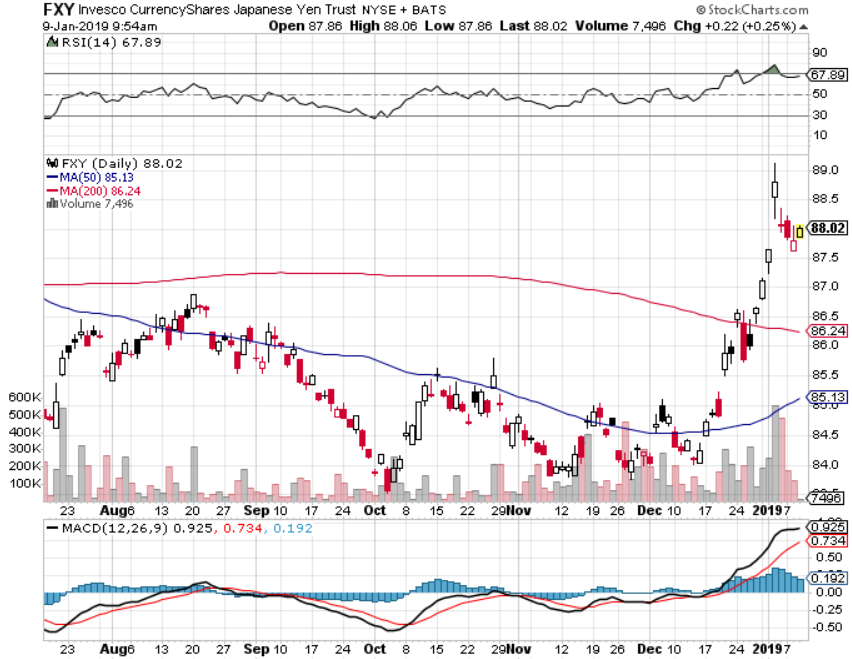 Euro ($XEU), (FXE), (EUO)- Trying to Break Downlong 2/$105-$108 call spread
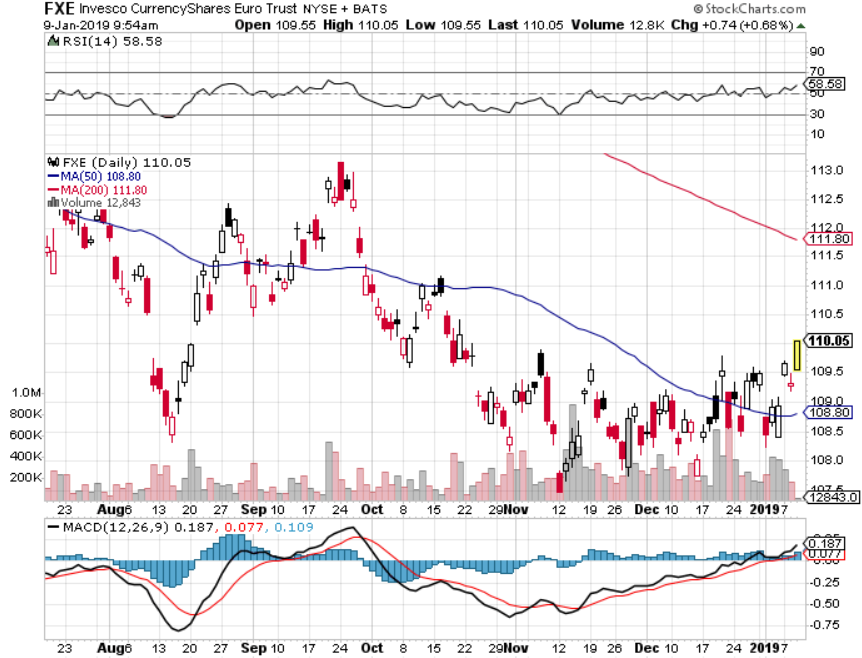 Australian Dollar (FXA)-
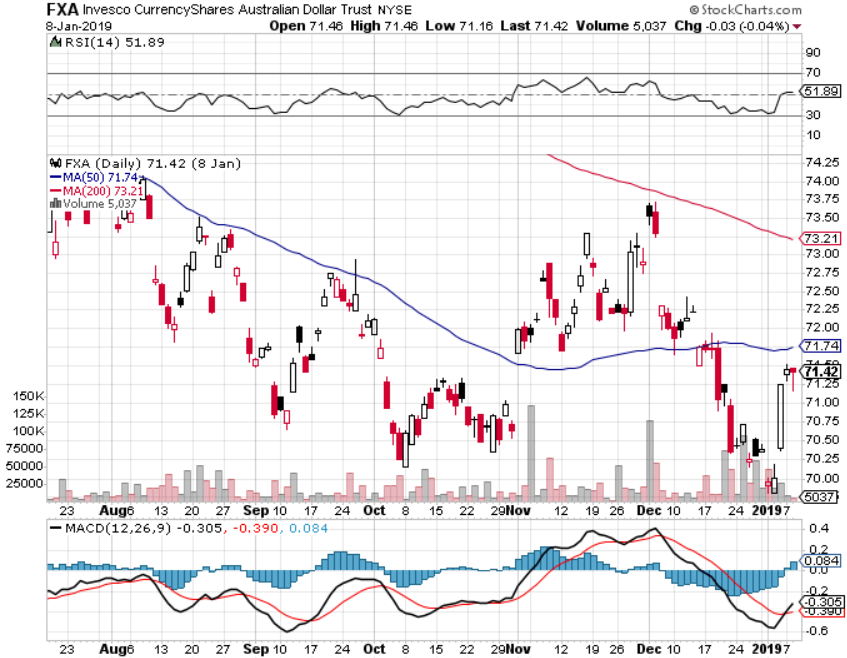 Emerging Market Currencies (CEW)
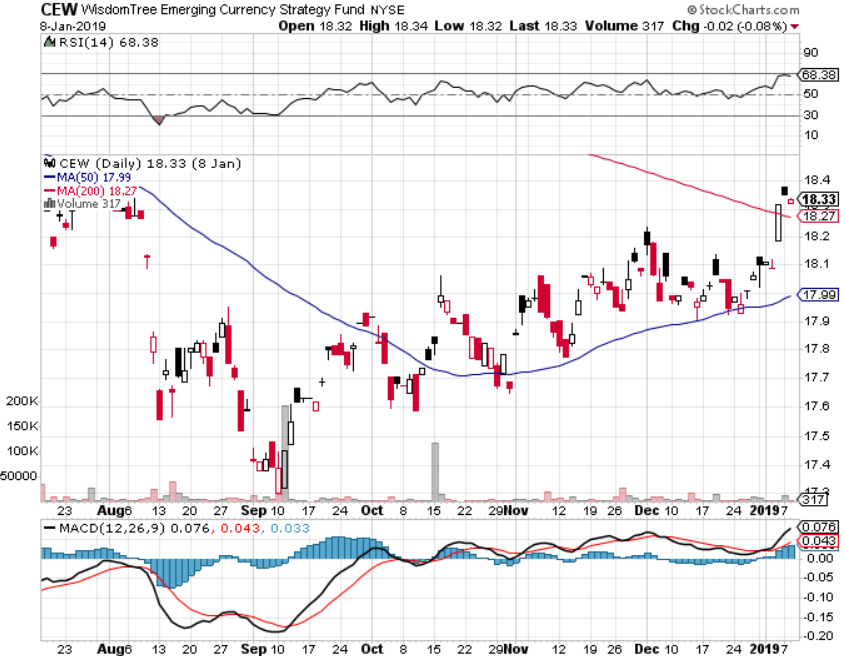 Chinese Yuan- (CYB)-
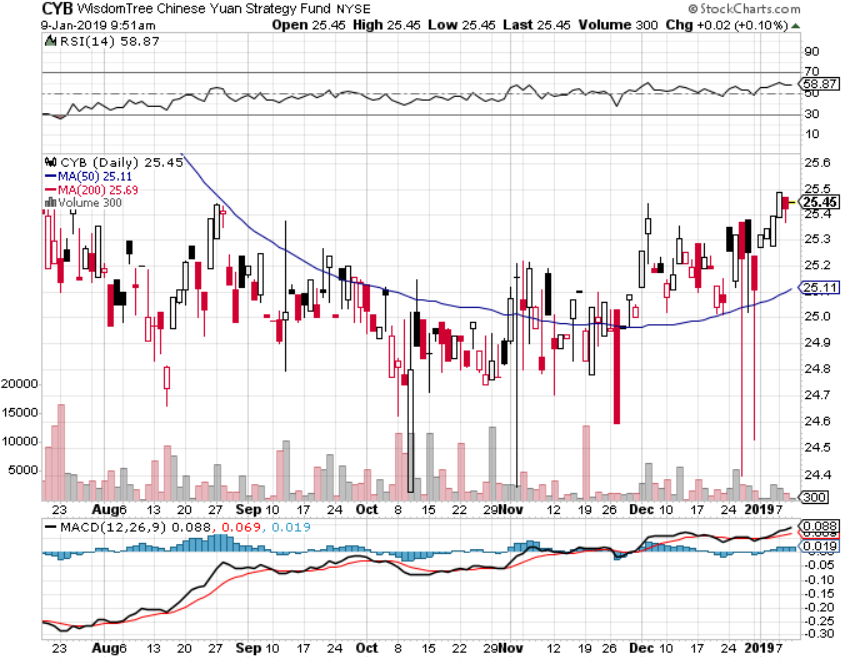 Bitcoin- Going Nowhereshould be called “bombcoin”
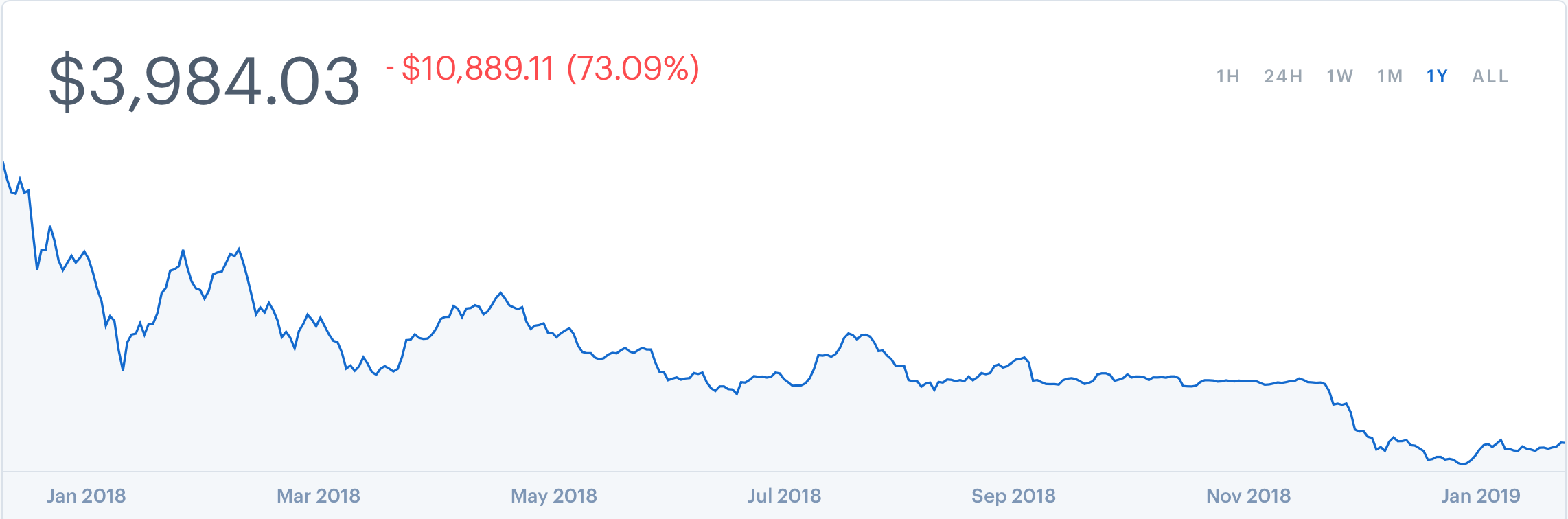 Energy – Finding a Bottom
*Saudi production cut puts a floor under crude, triggering a 20% rally, look for 40% before it’s all over*Weak dollar is providing a bid for the entire commodity complex, including oil*US still infrastructure constrained on production expansion*Copper bouncing along two year lows*Bottom Line: Buy the dips
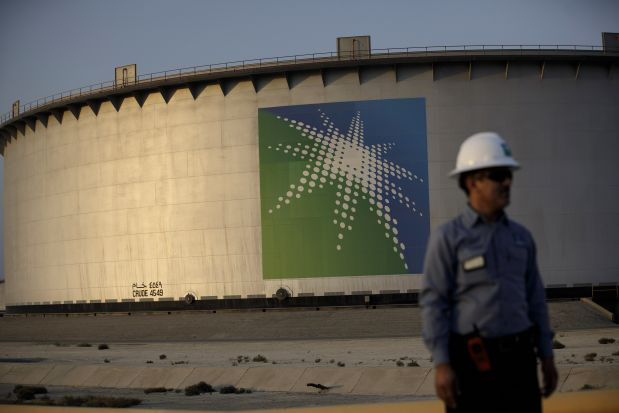 Oil-Bouncing
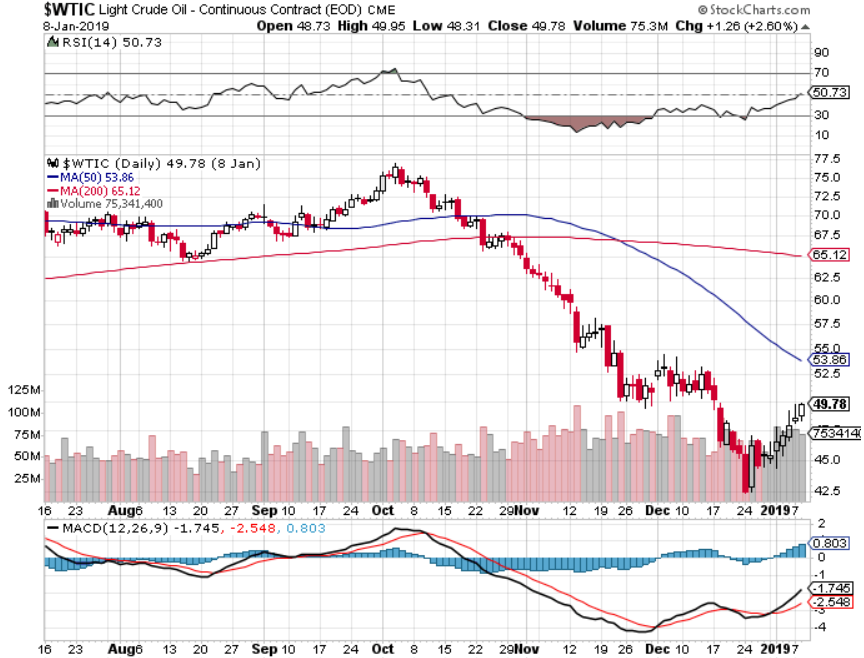 United States Oil Fund (USO)
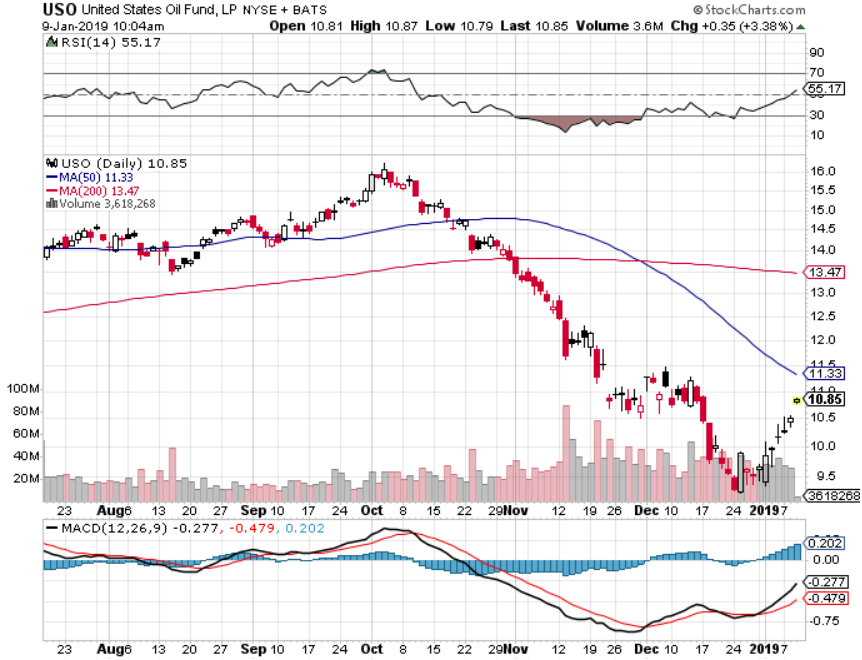 Energy Select Sector SPDR (XLE)-No Performance!(XOM), (CVX), (SLB), (KMI), (EOG), (COP)
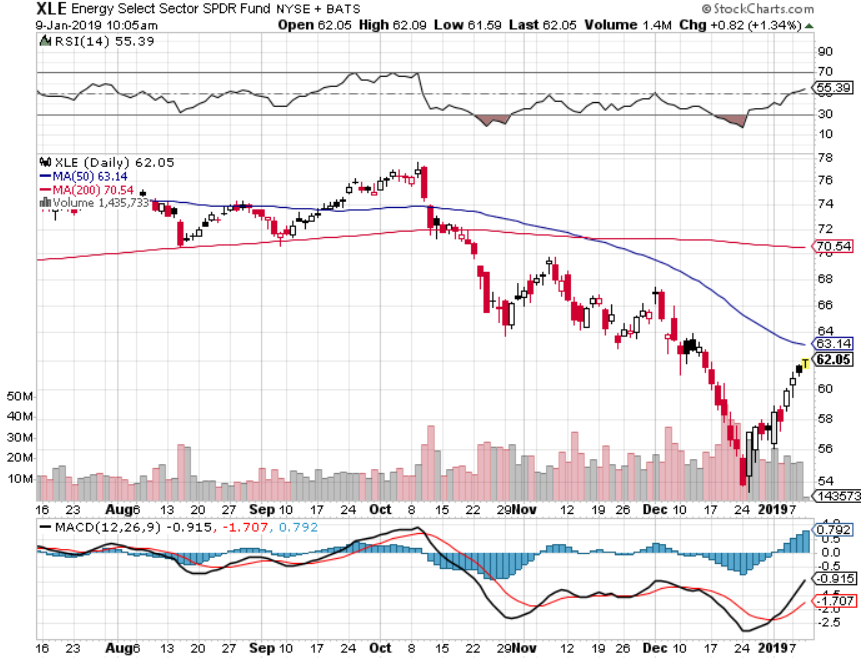 Halliburton (HAL)-
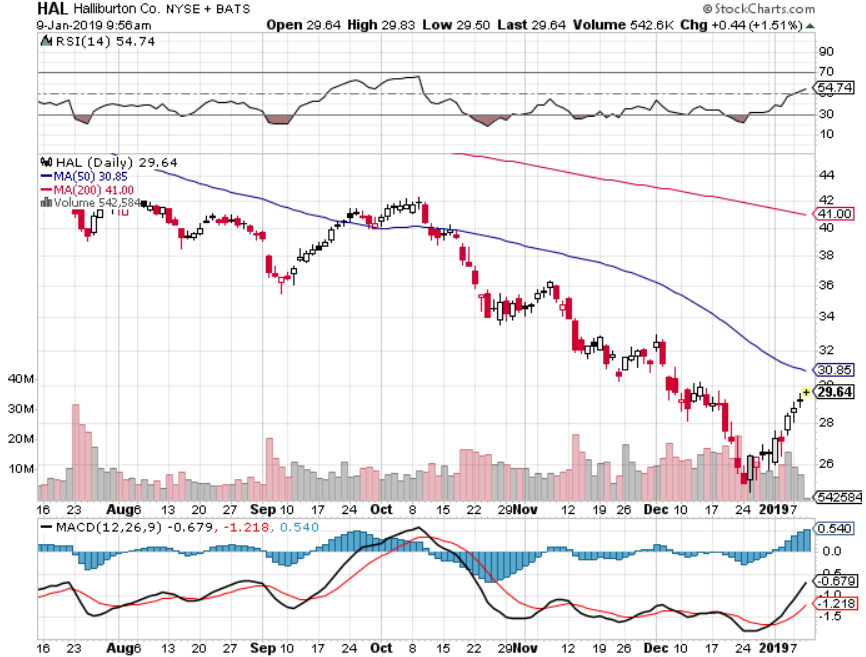 Natural Gas (UNG)-Major Hedge Fund Blow Up
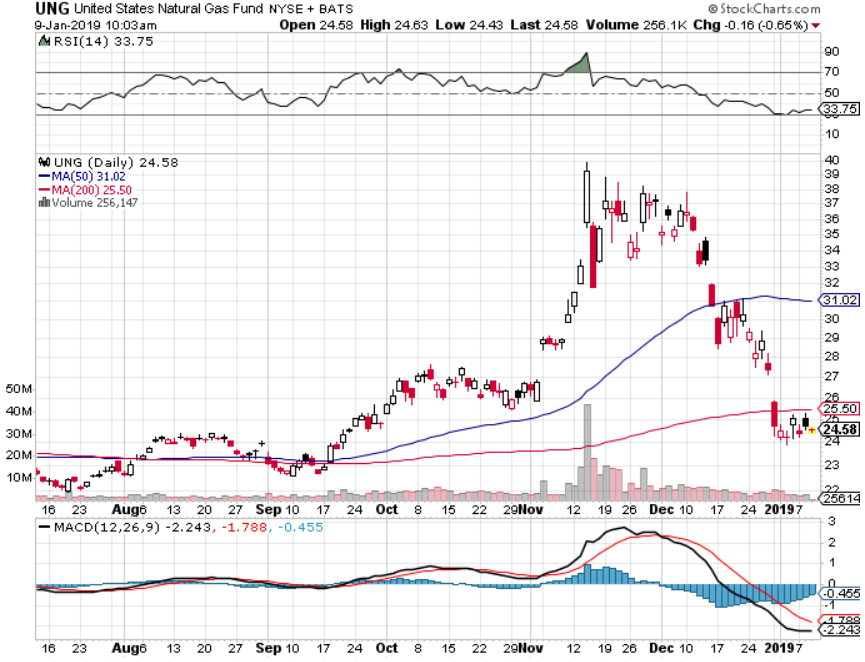 Copper (COPX)-Flatlining on the bottomTrade War Fears Crush
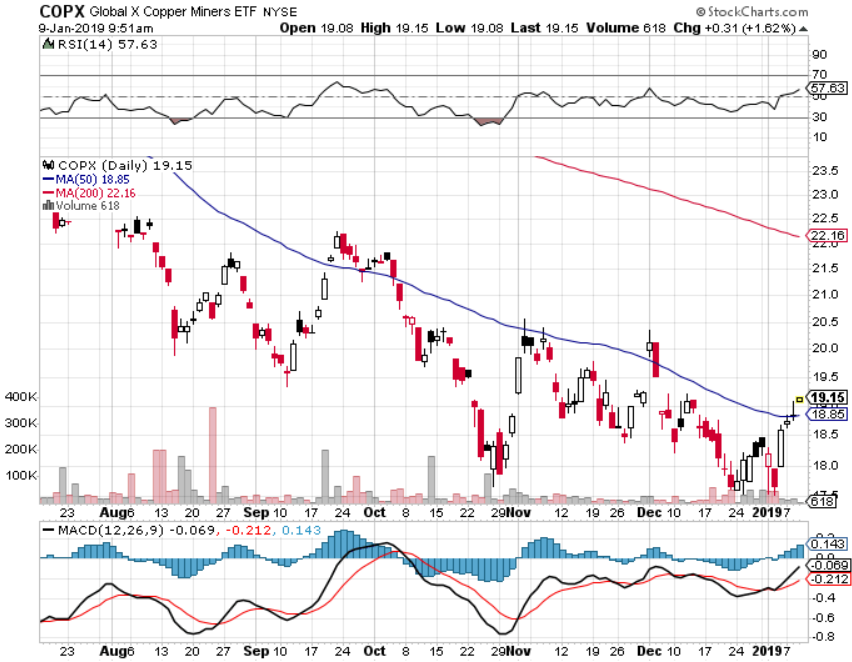 Precious Metals – The Rally fades
*Flight to safety bid generated by stock market crash gives gold a three month rally*However, we only got only 10% on the move from the august bottom, barely proving its worth as a hedge*3% rise in gold ETF flows, North America and Asia are sellers, Europe is a buyer*The real move for gold won’t beginuntil we get true inflation, which won’t appear until later this year*Bottom Line: take profit for now, get out of the way for a 1-3 month “RISK ON” rally
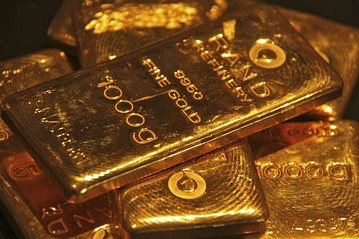 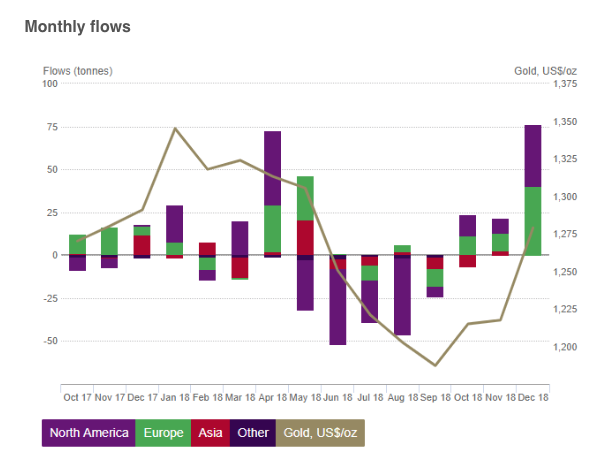 Gold (GLD)-No Help from Trade War
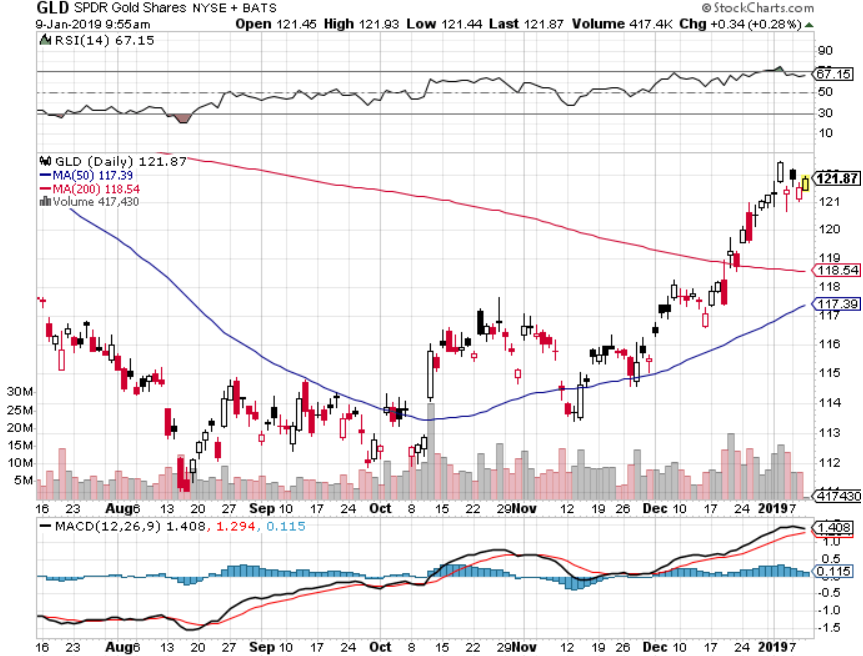 Market Vectors Gold Miners ETF- (GDX) – Yikes!
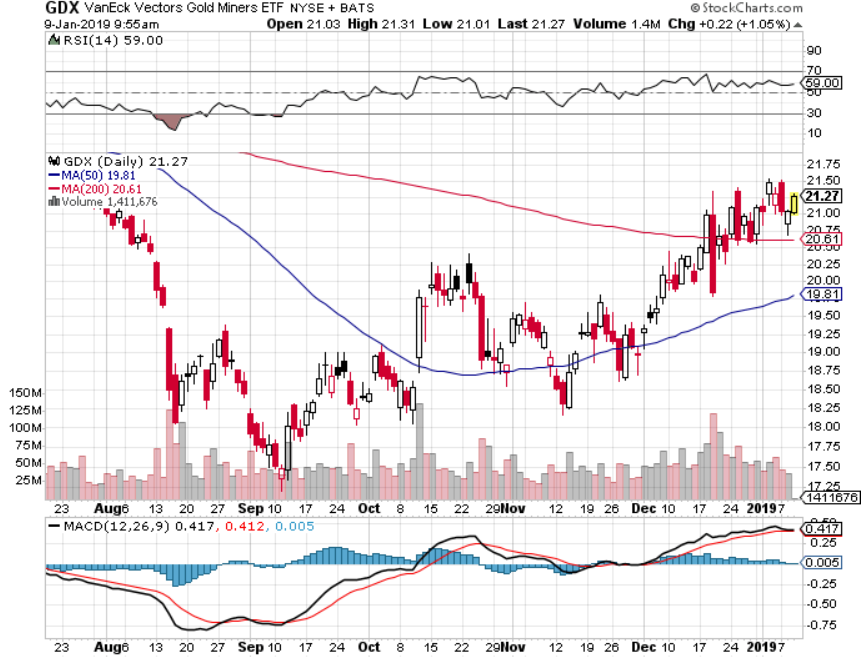 Barrick Gold (ABX)
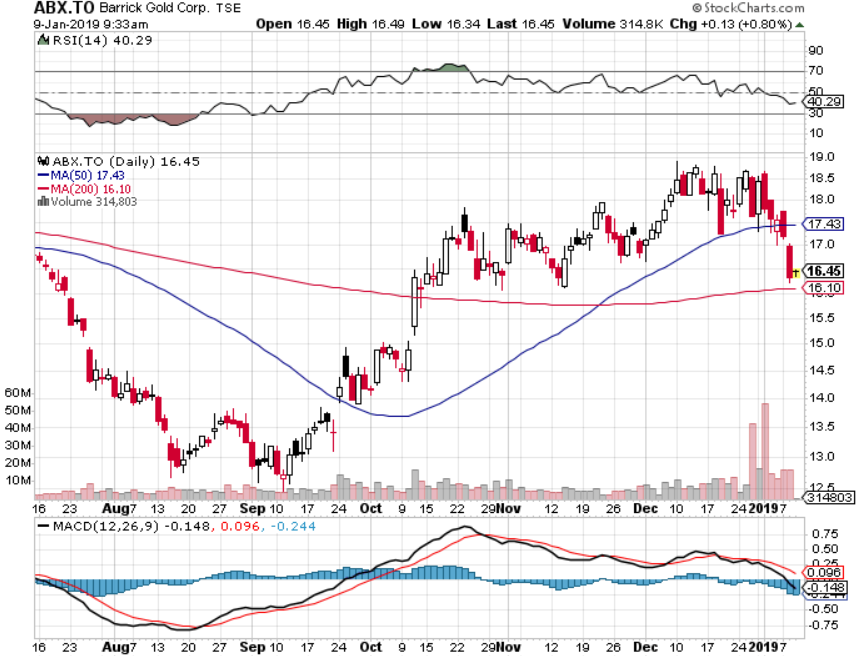 Newmont Mining- (NEM)-
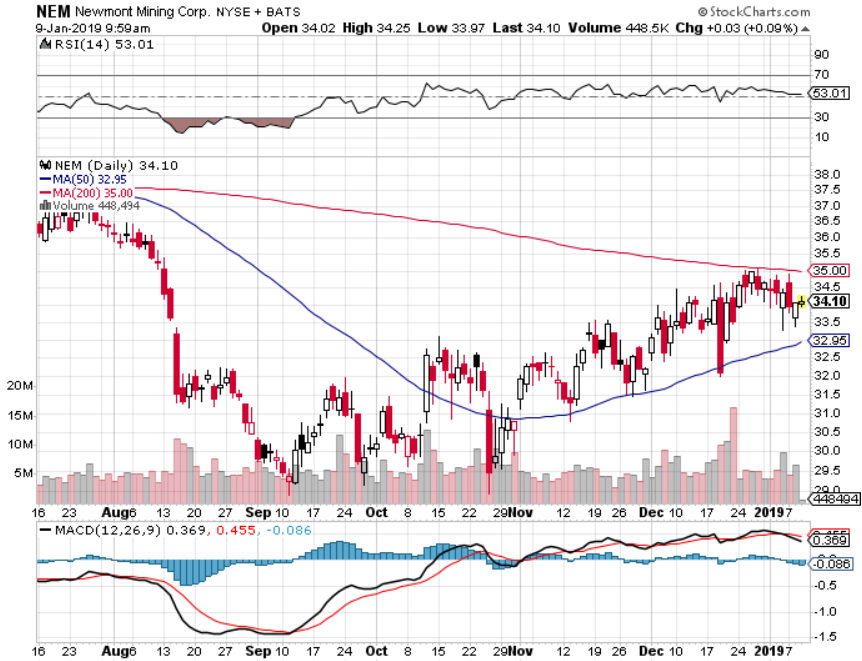 Palladium - (PALL)-
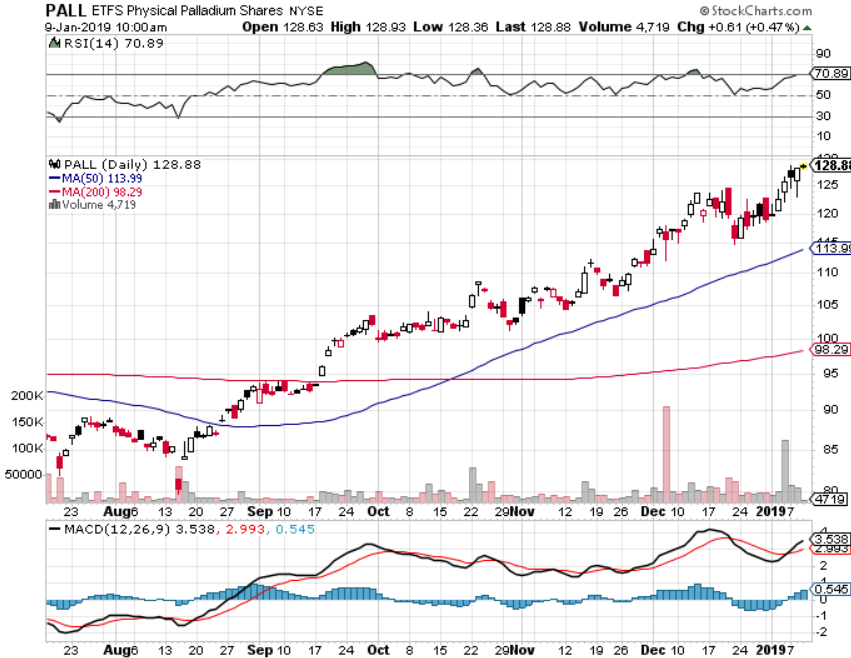 Real Estate –The Recession Deepens
*The government shut down is creating major problems for the real estate market*With the IRS closed tax transcripts are unobtainable, required for all loan closings and loan resale*September S&P 500 Case-Shiller drops to 5.5%,annual gain, the lowest gain in two years*However, 30 year fixed rate loan dropto 4.40%, the steepest fall in 5 years offthe back of bond market rally, is givingaffordability a major boost*Bottom Line: Stand aside
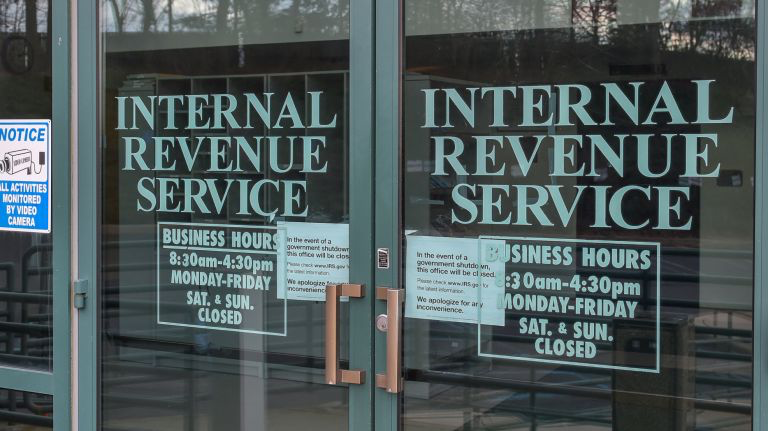 September Corelogic S&P Case Shiller Home Price IndexLas Vegas, Seattle, and San Francisco still showing biggest gains
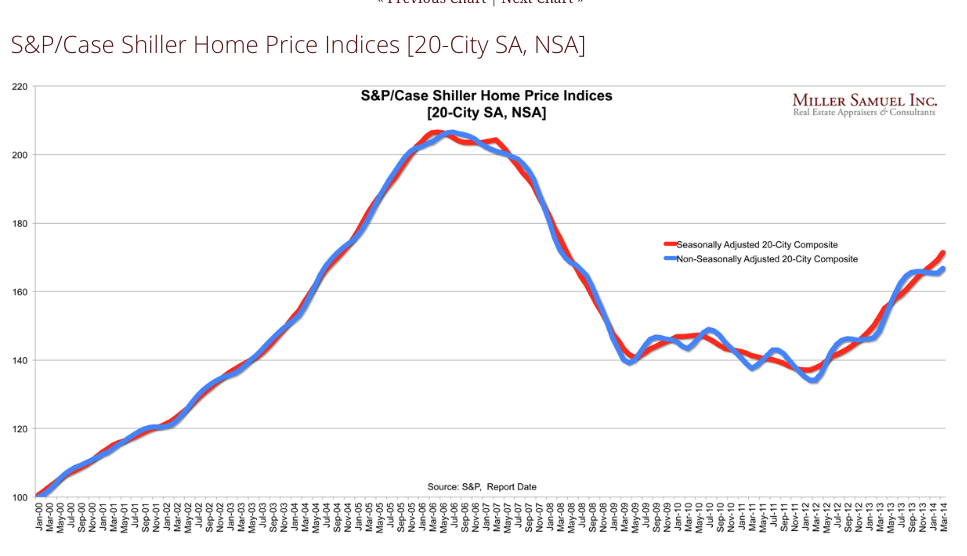 Tradingeconomics.com
Simon Property Group (SPG)-
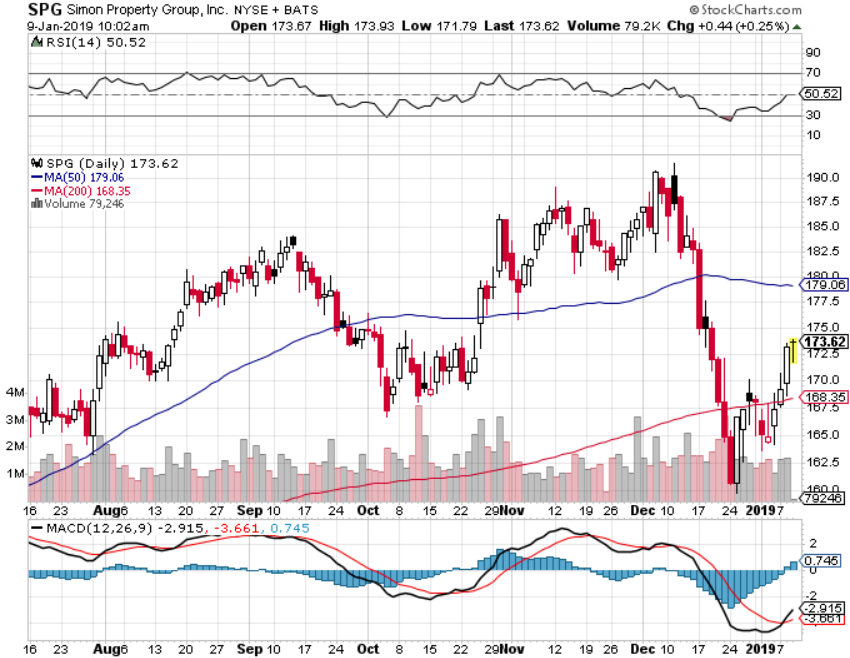 US Home Construction Index (ITB)(DHI), (LEN), (PHM), (TOL), (NVR)
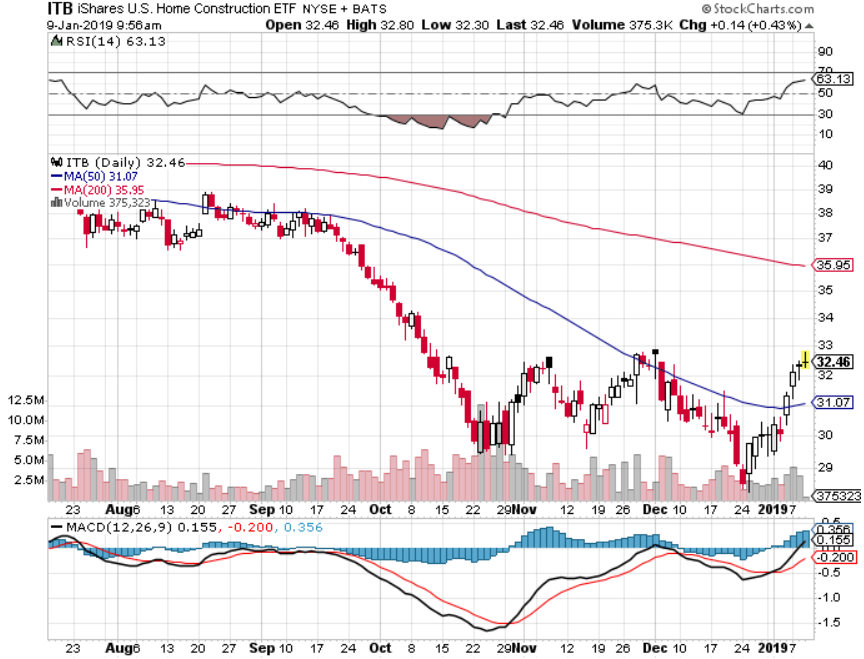 Trade Sheet-So What Do We Do About All This?
*Stocks-buy dips*Bonds-sell any and all rallies*Commodities-buy dips*Currencies-buy dips*Precious Metals – stand aside*Volatility-buy dips to $15*Real estate-stand aside
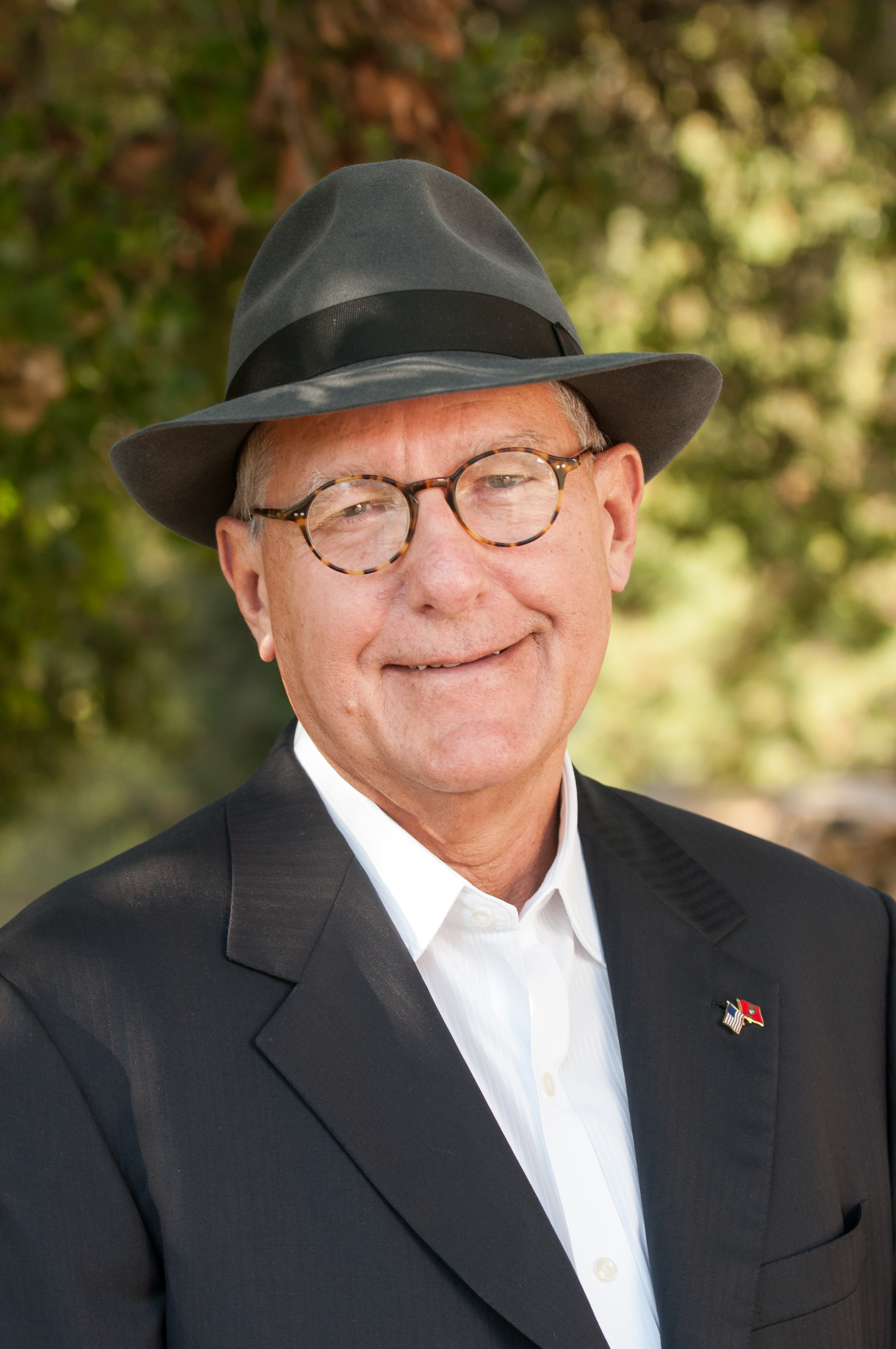 Next Strategy Webinar 12:00 EST Wednesday, January 23, 2019 from San Francisco, CAwww.madhedgefundtrader.com email me at support@madhedgefundtrader.com
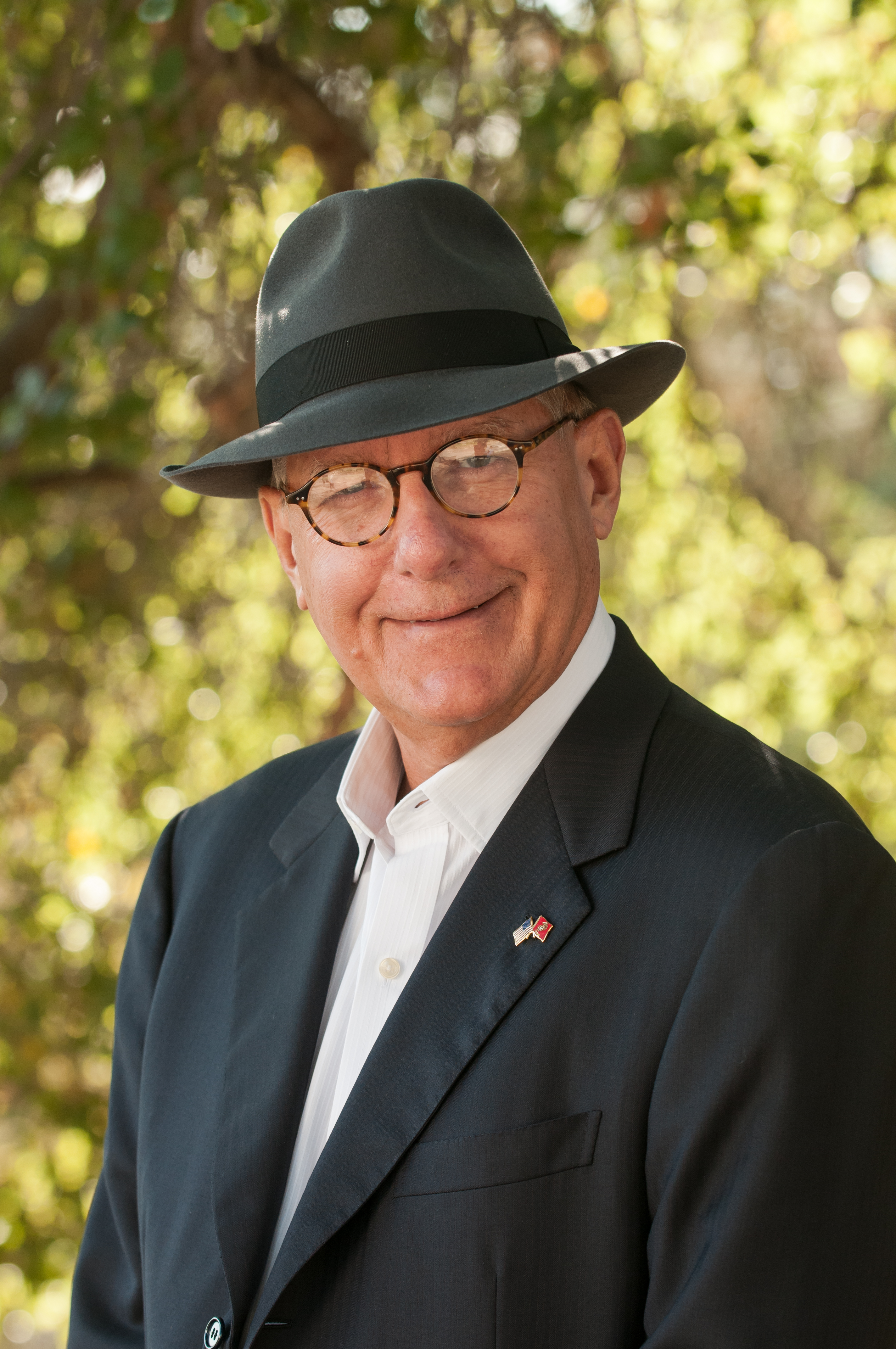 Good Luck and Good Trading!